Physiotherapy BSc (Hons)
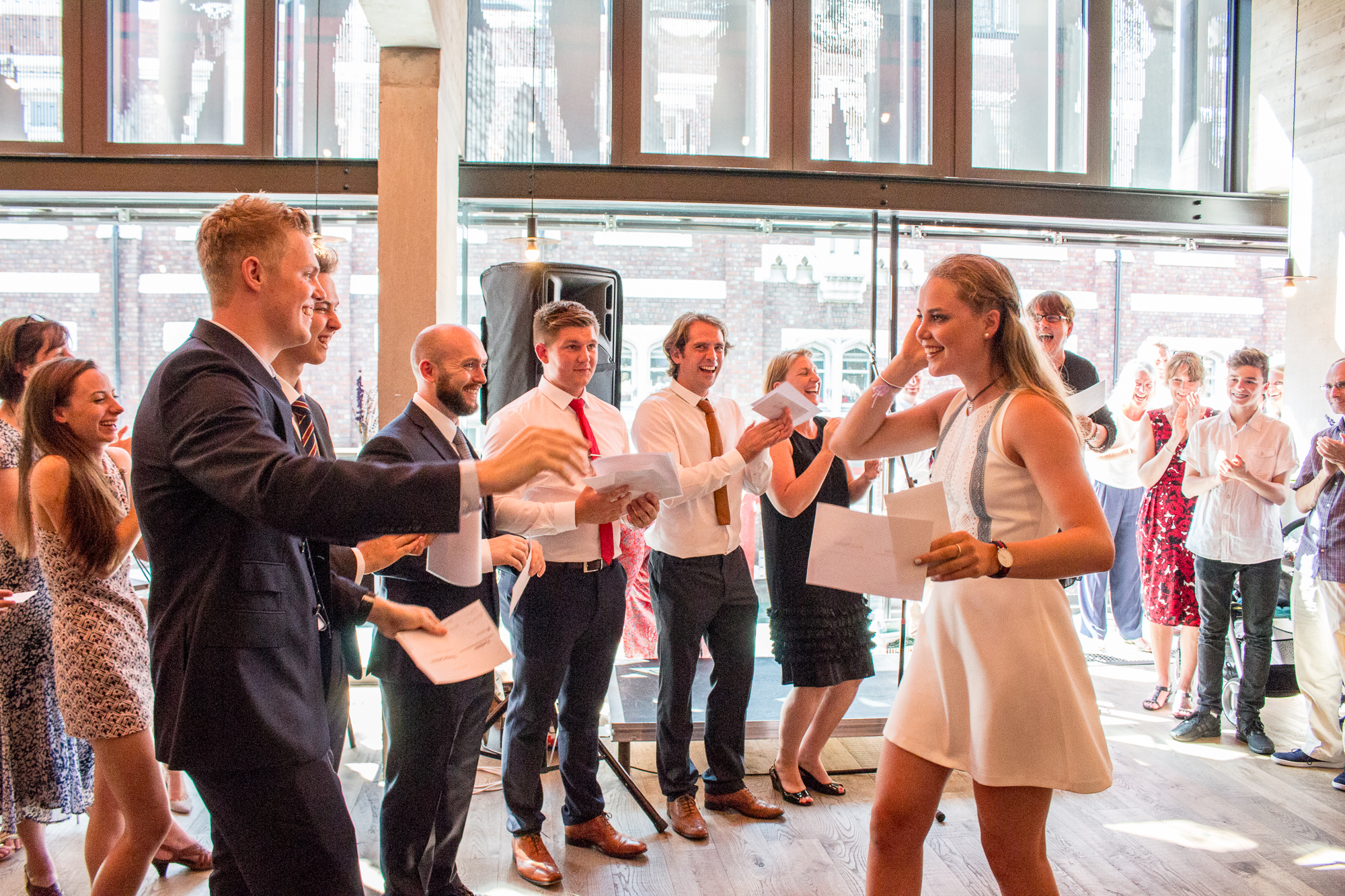 The 2016 graduating students receiving their prizes
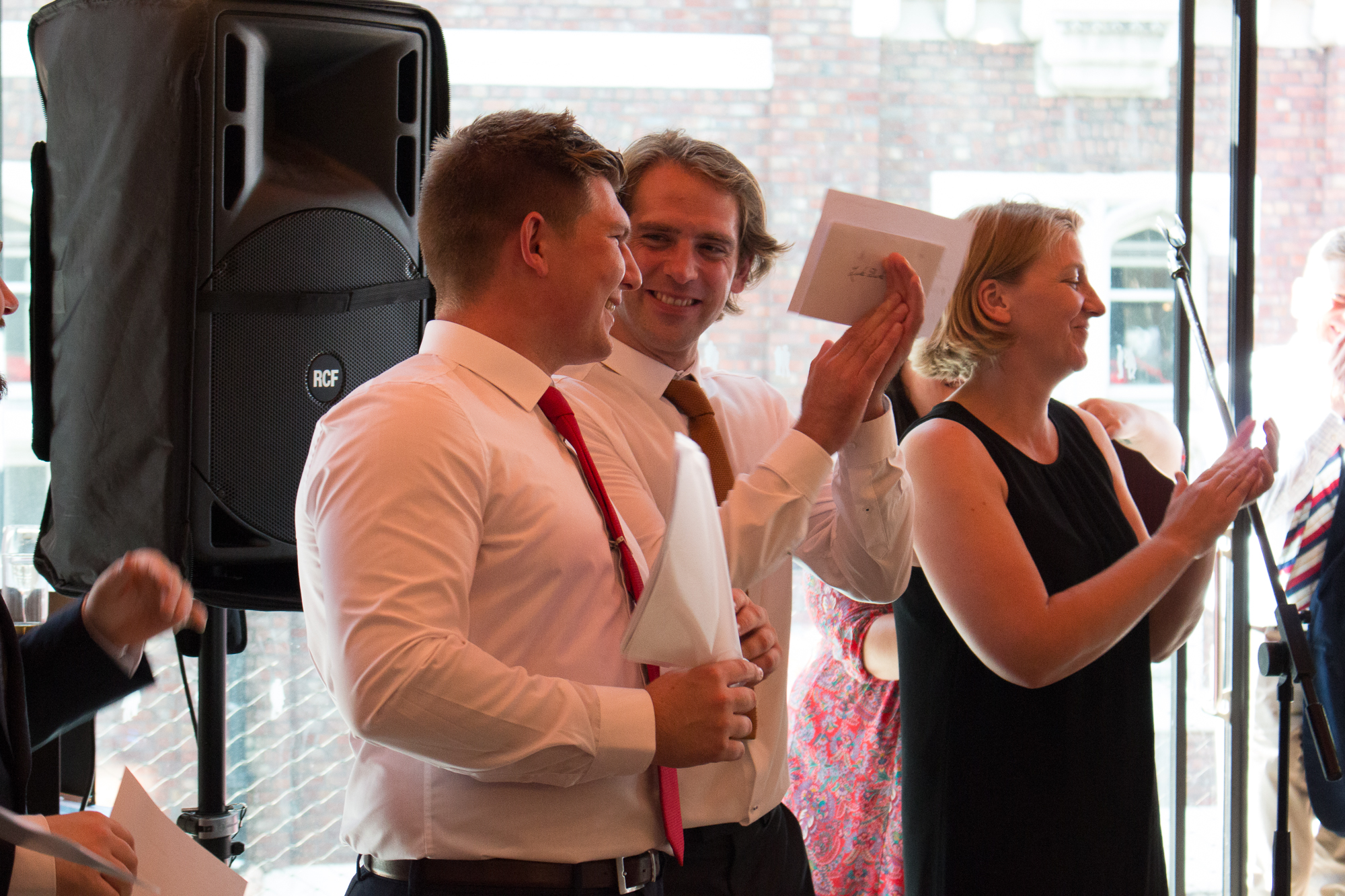 The 2016 graduating students receiving their prizes
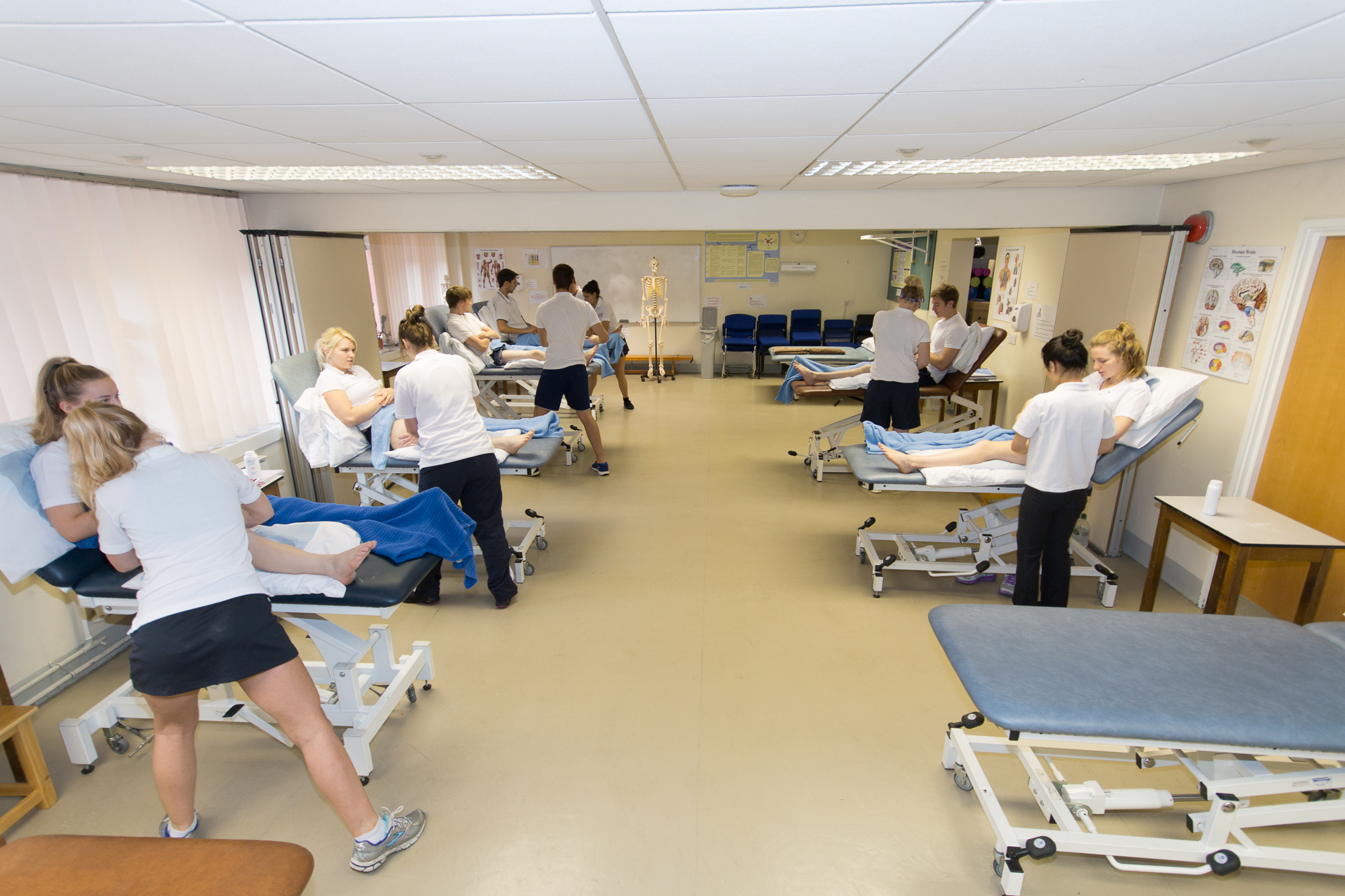 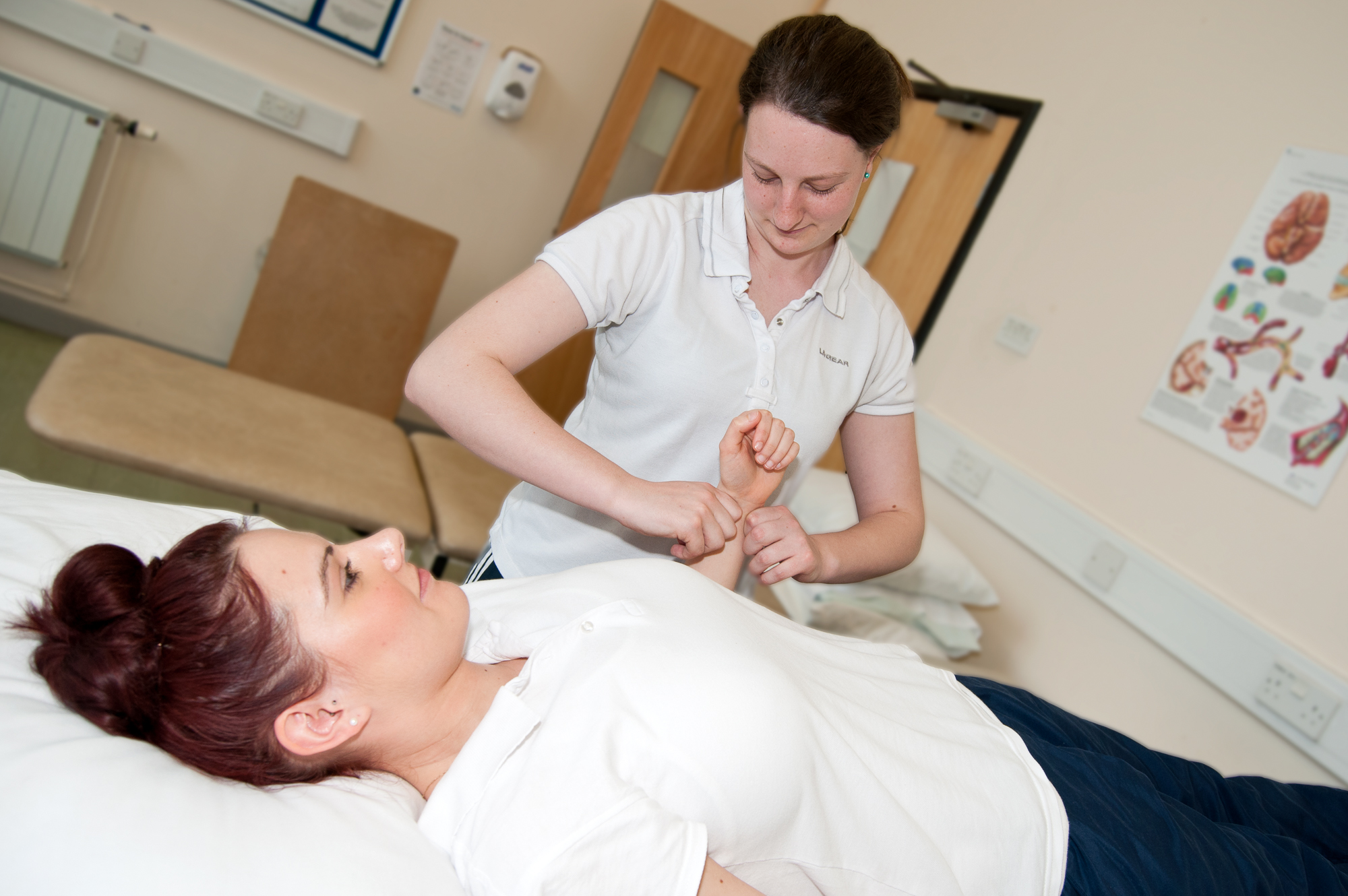 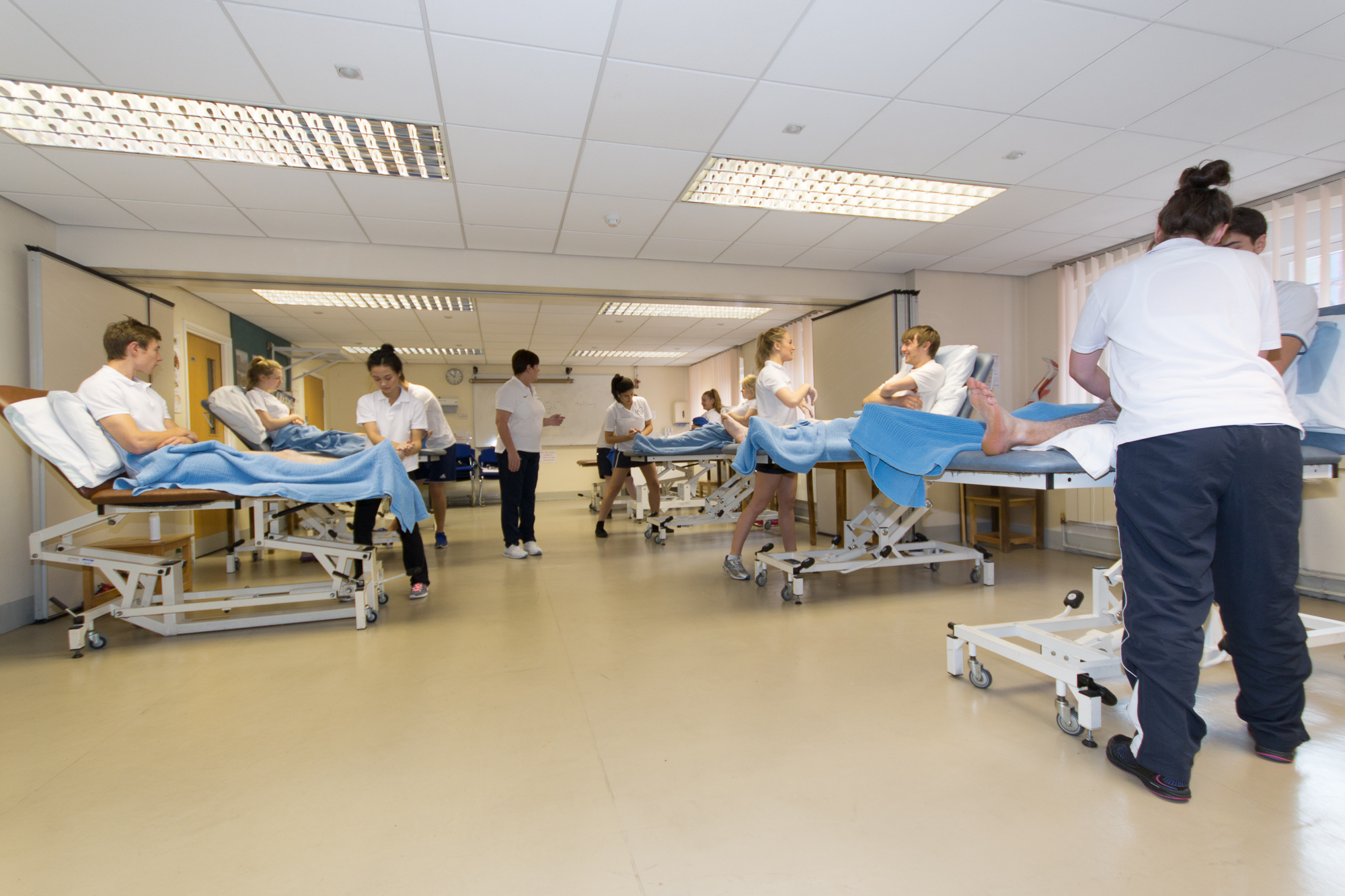 The Complete University Guide 2018

Physiotherapy at Liverpool
 ranked 4th of out 35
(1st in the North West)
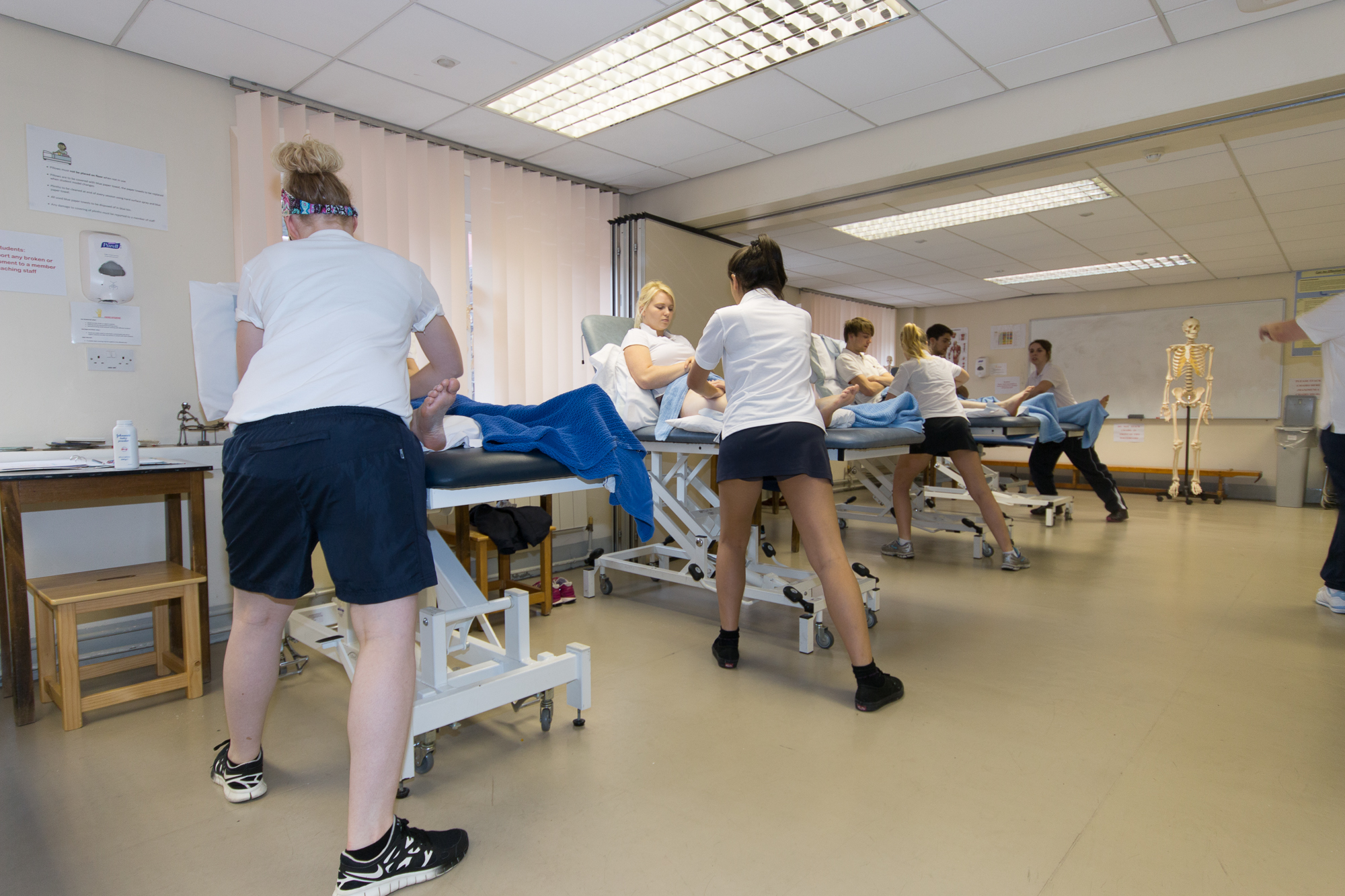 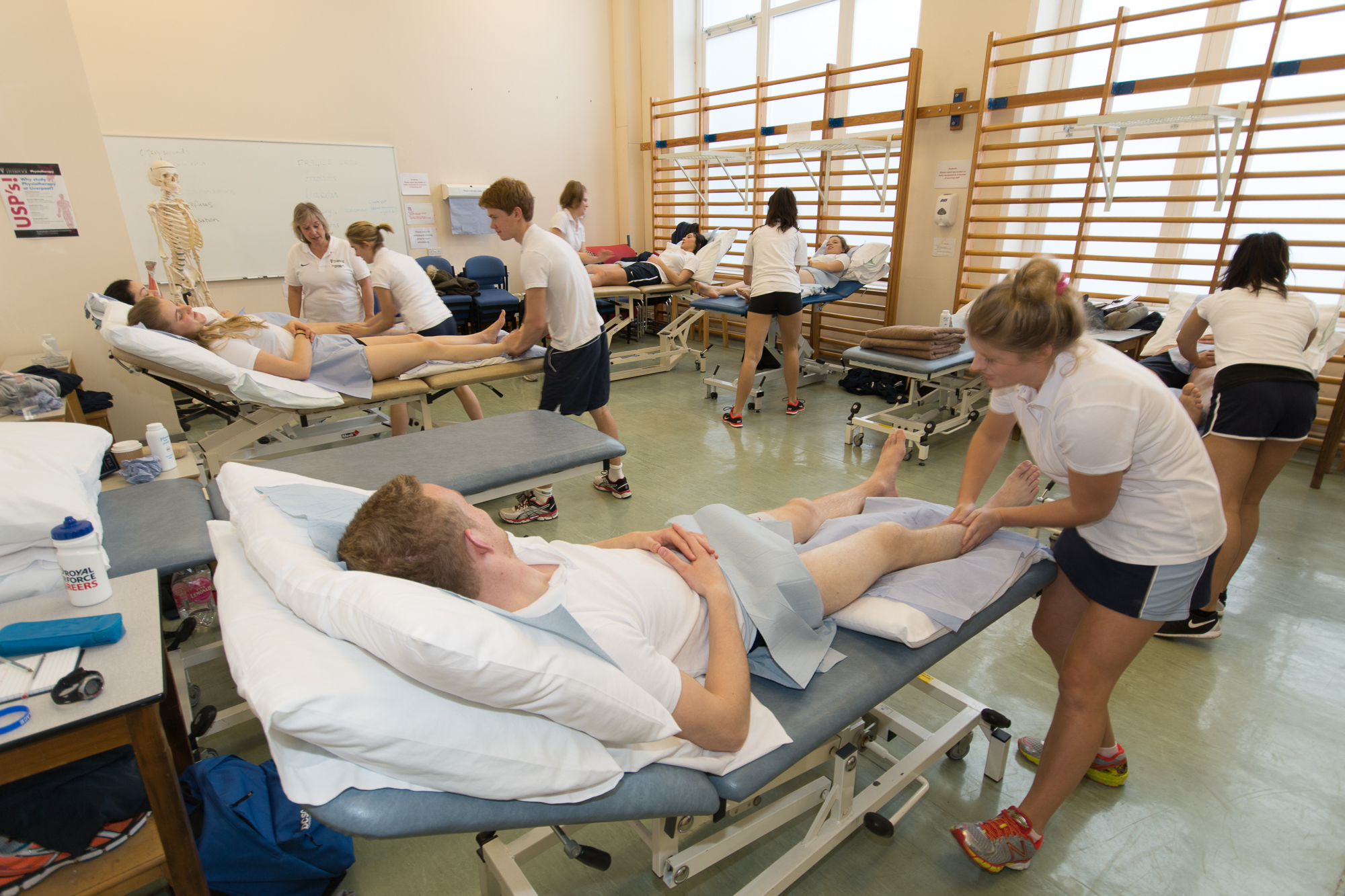 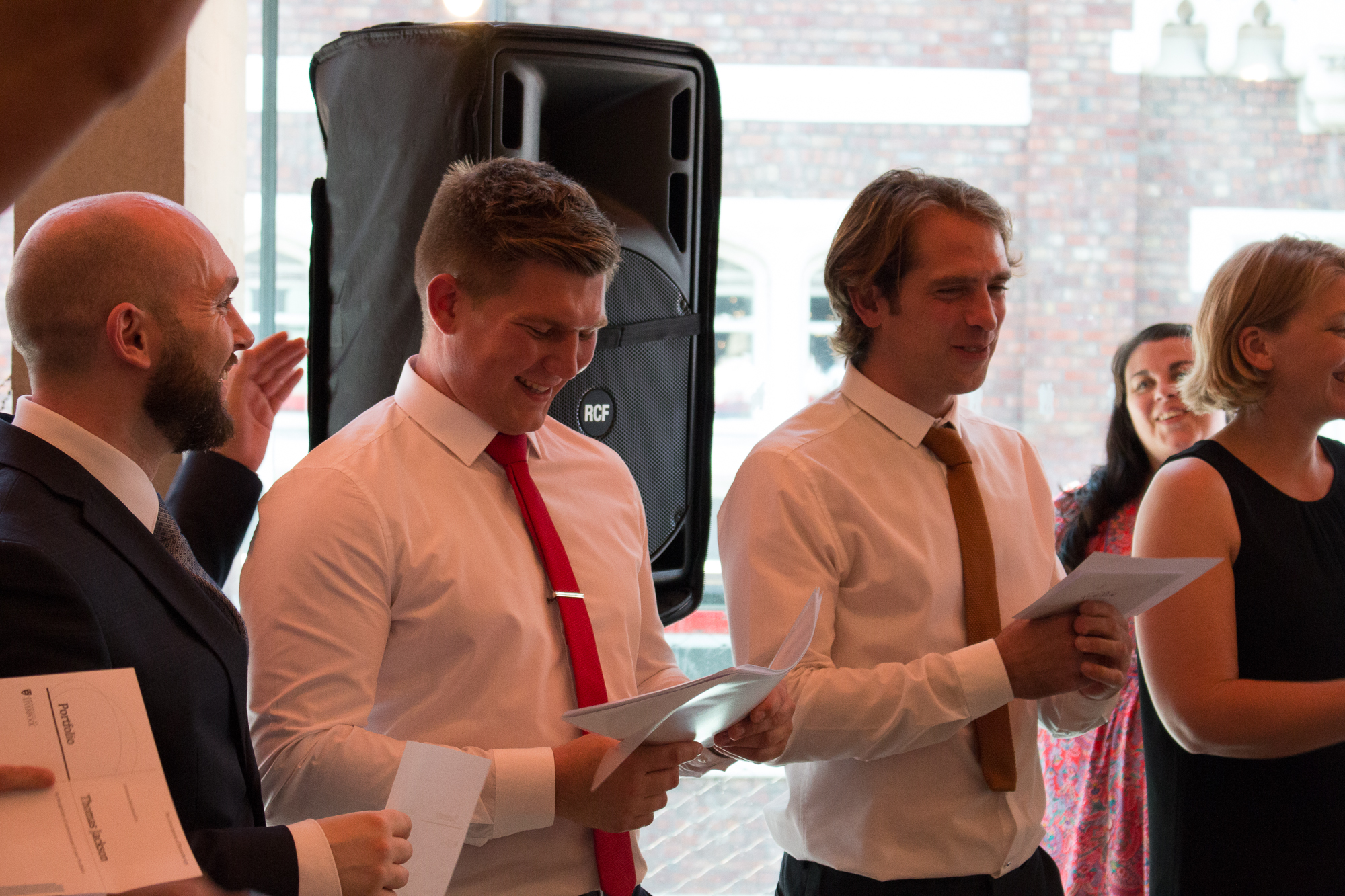 The 2016 graduating students receiving their prizes
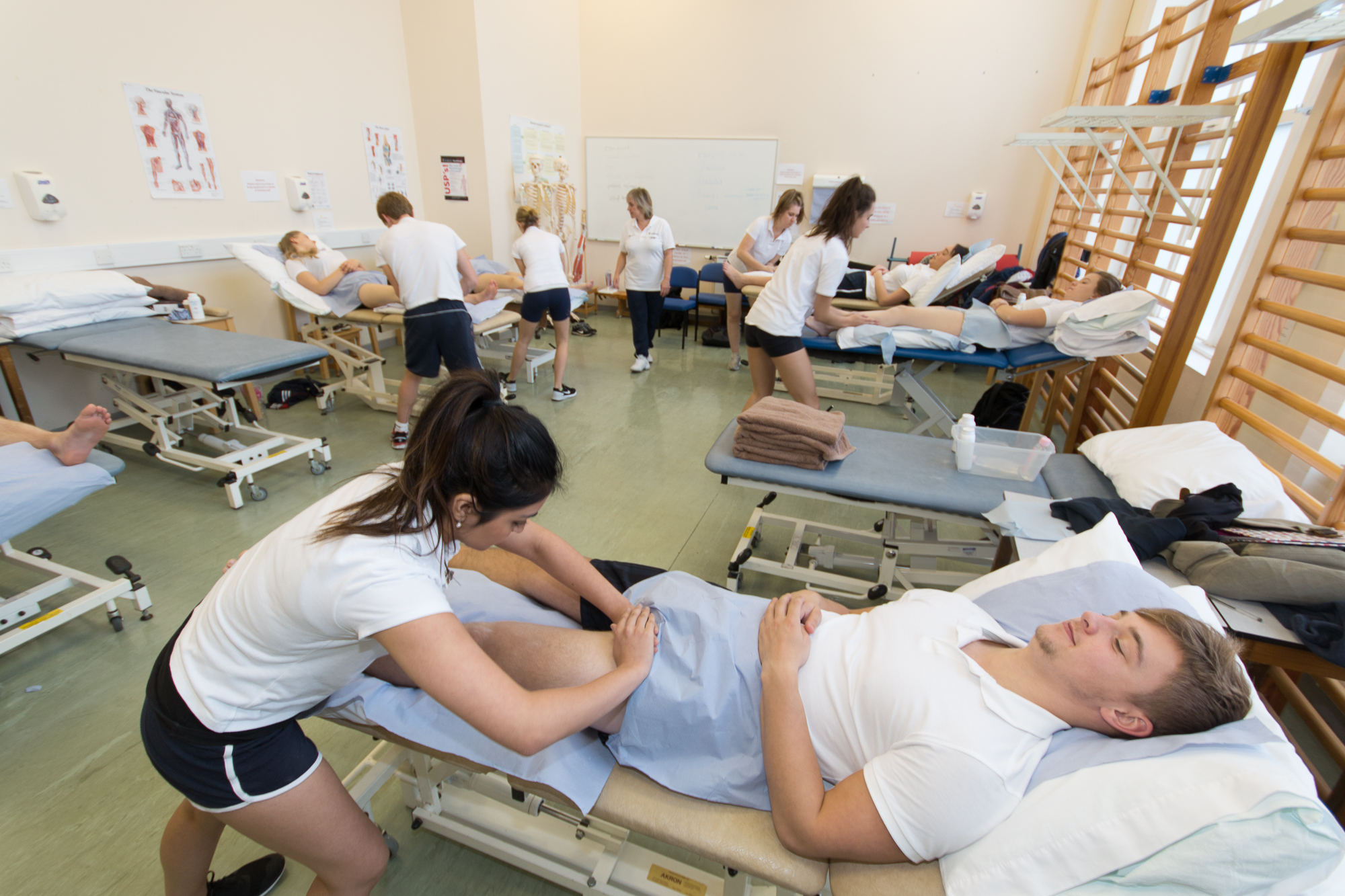 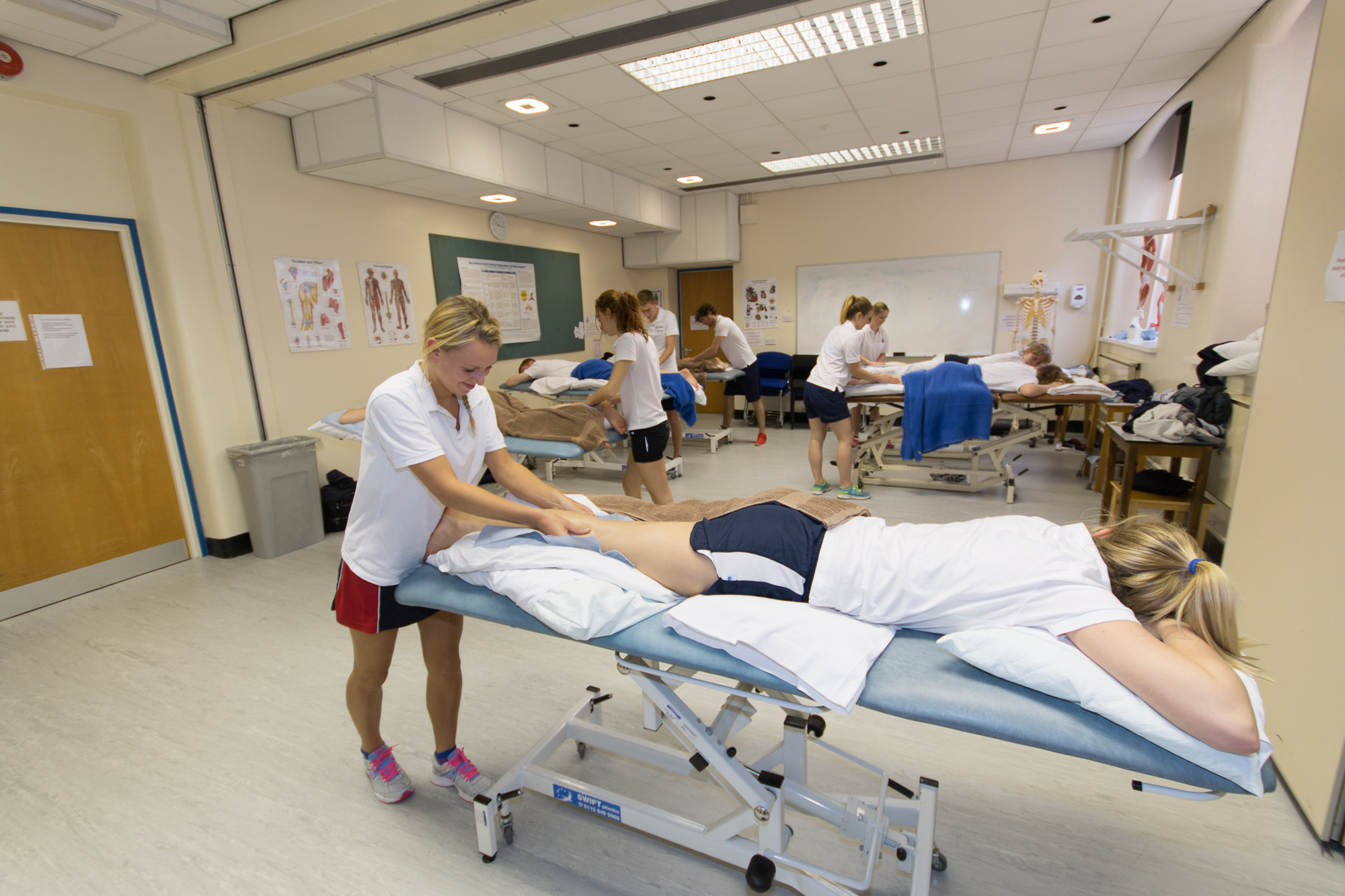 “Every single member of staff
has made a huge contribution
to my life”
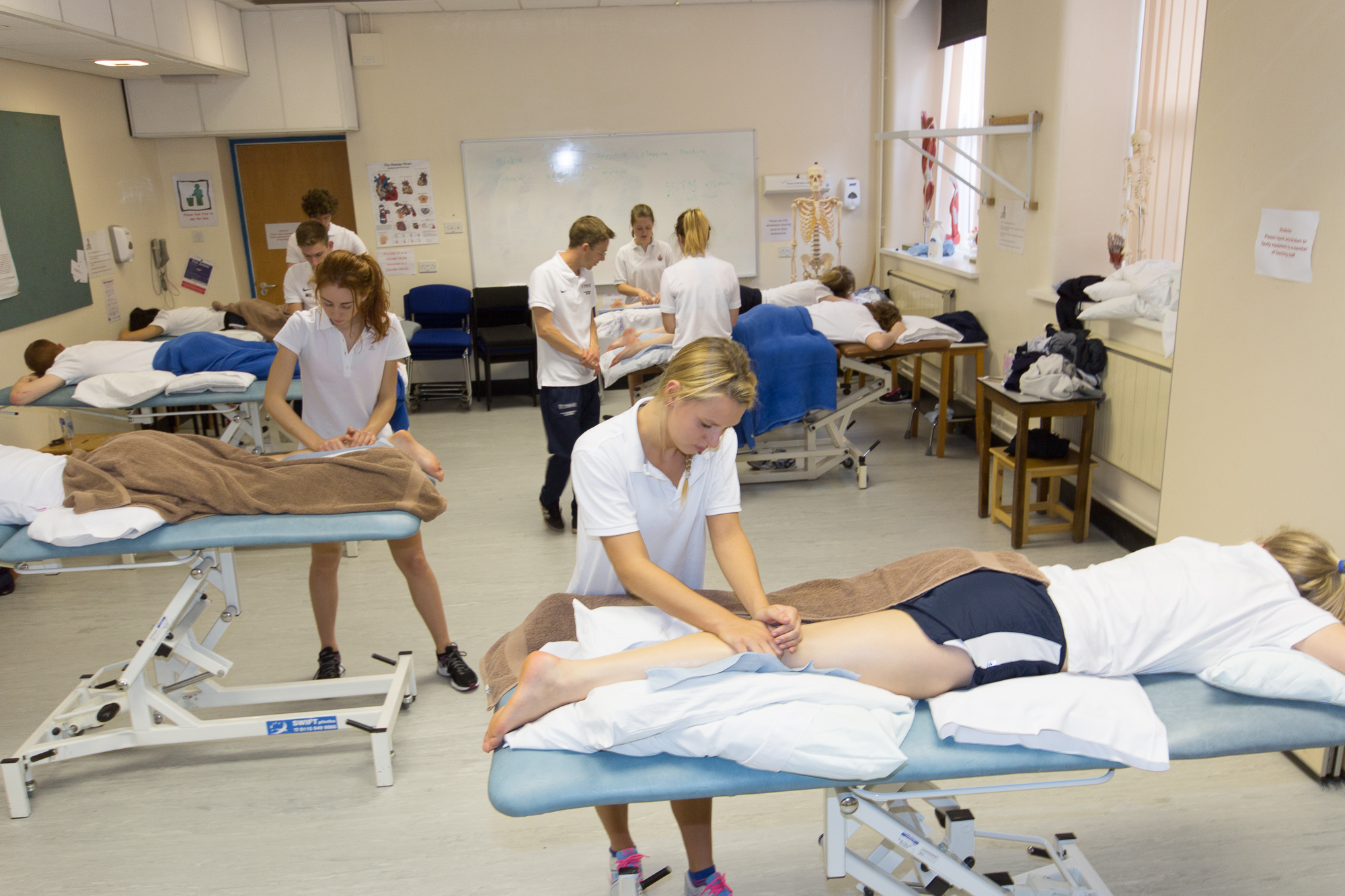 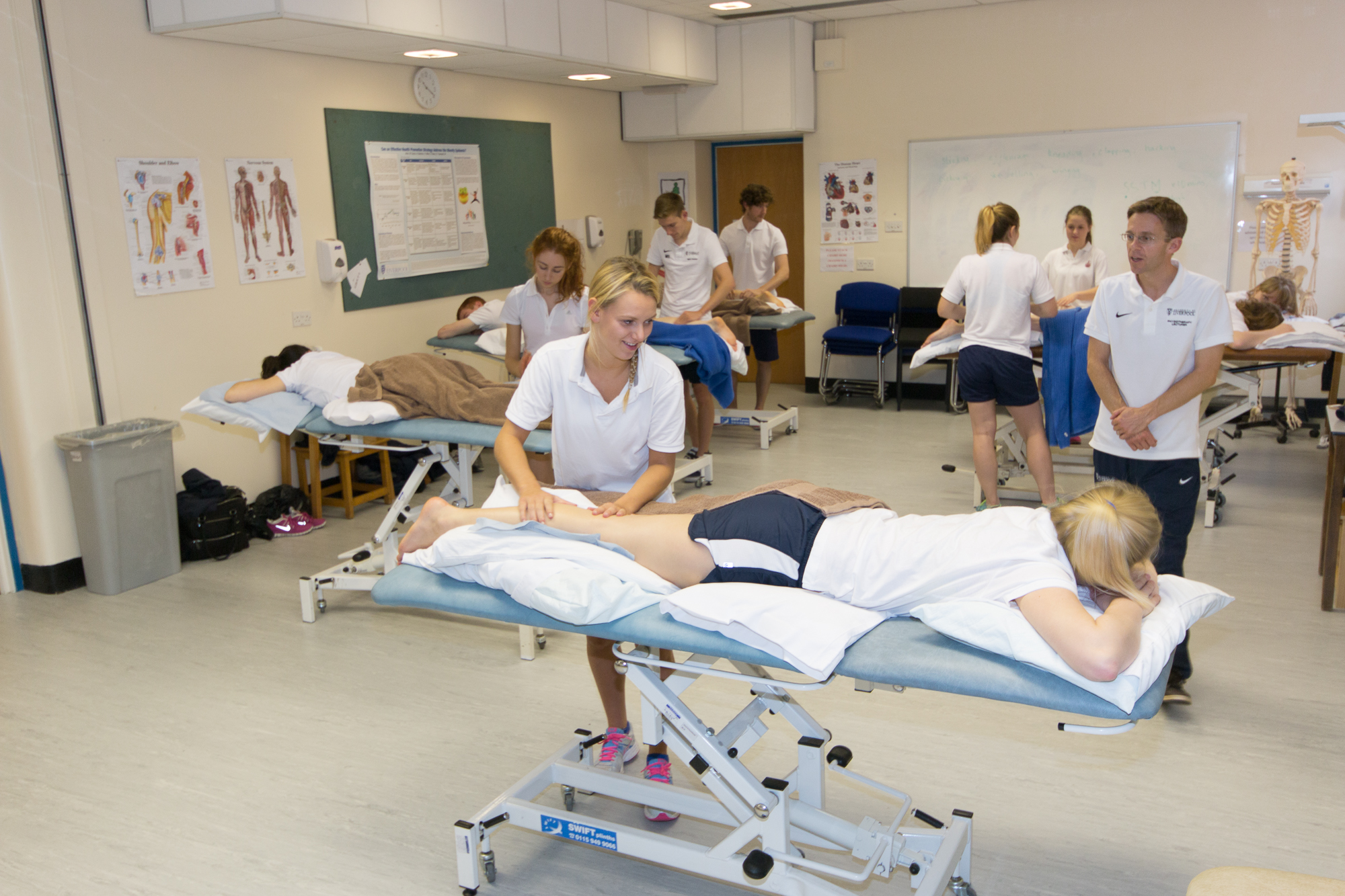 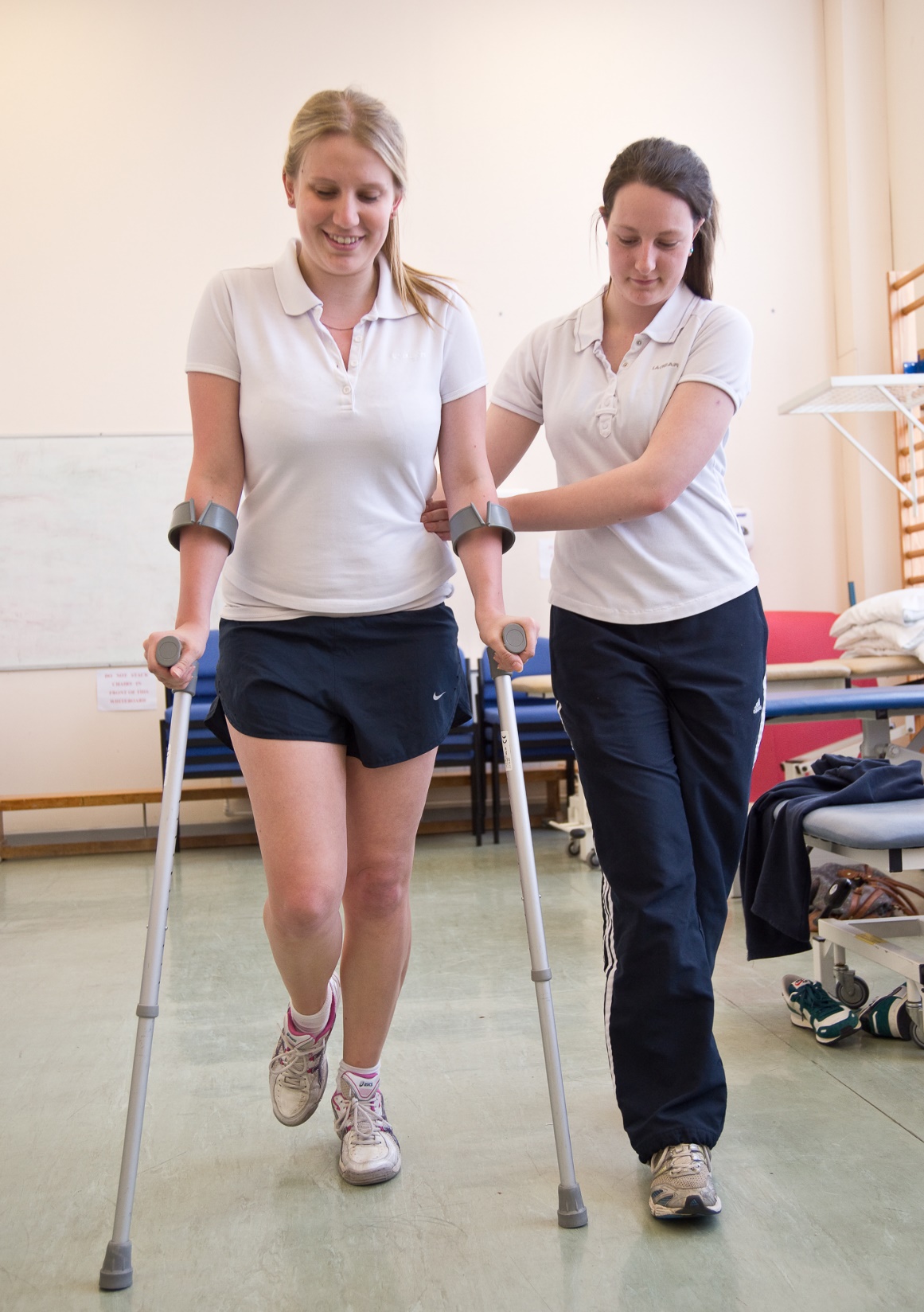 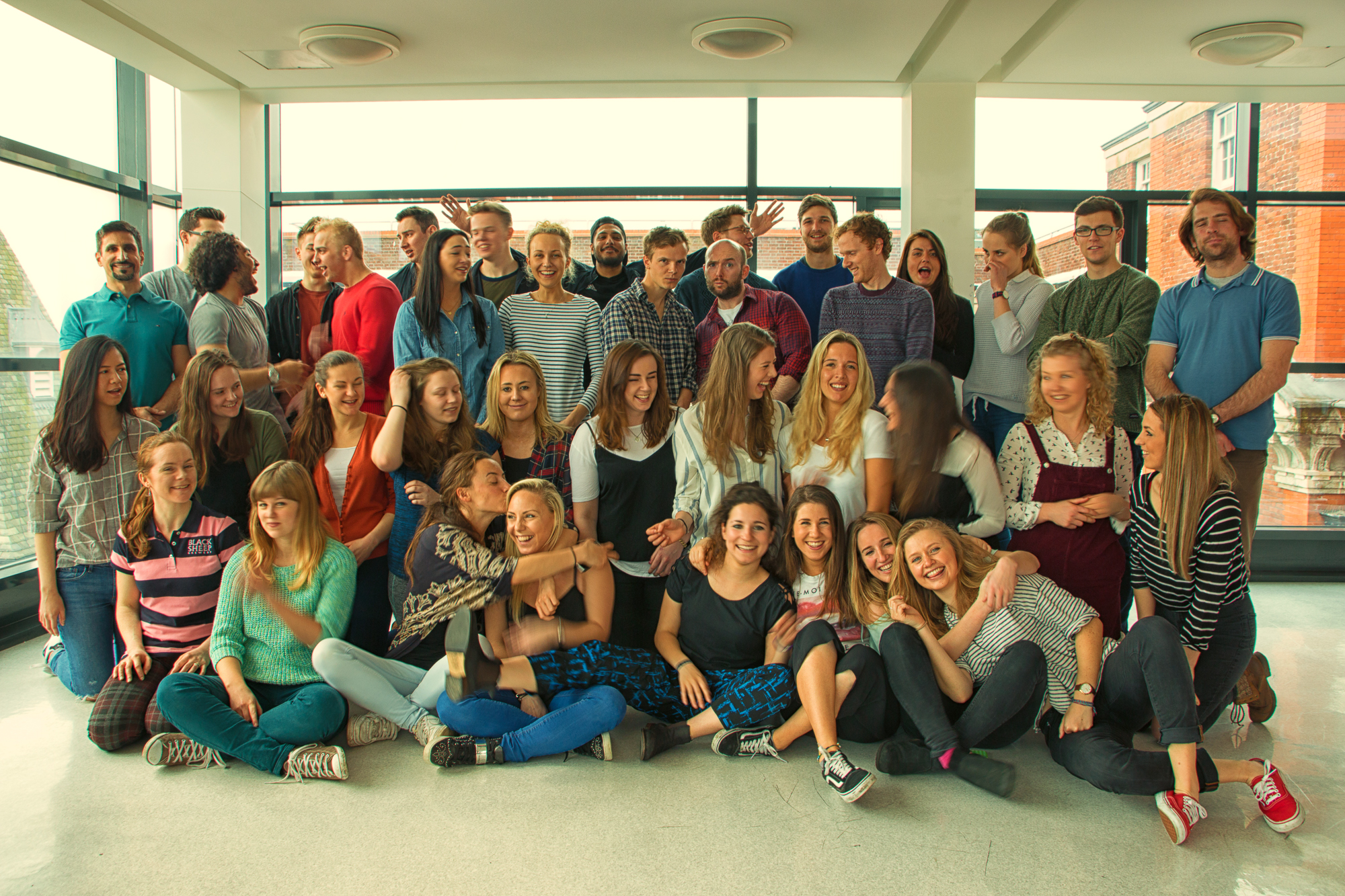 The 2016 graduating students
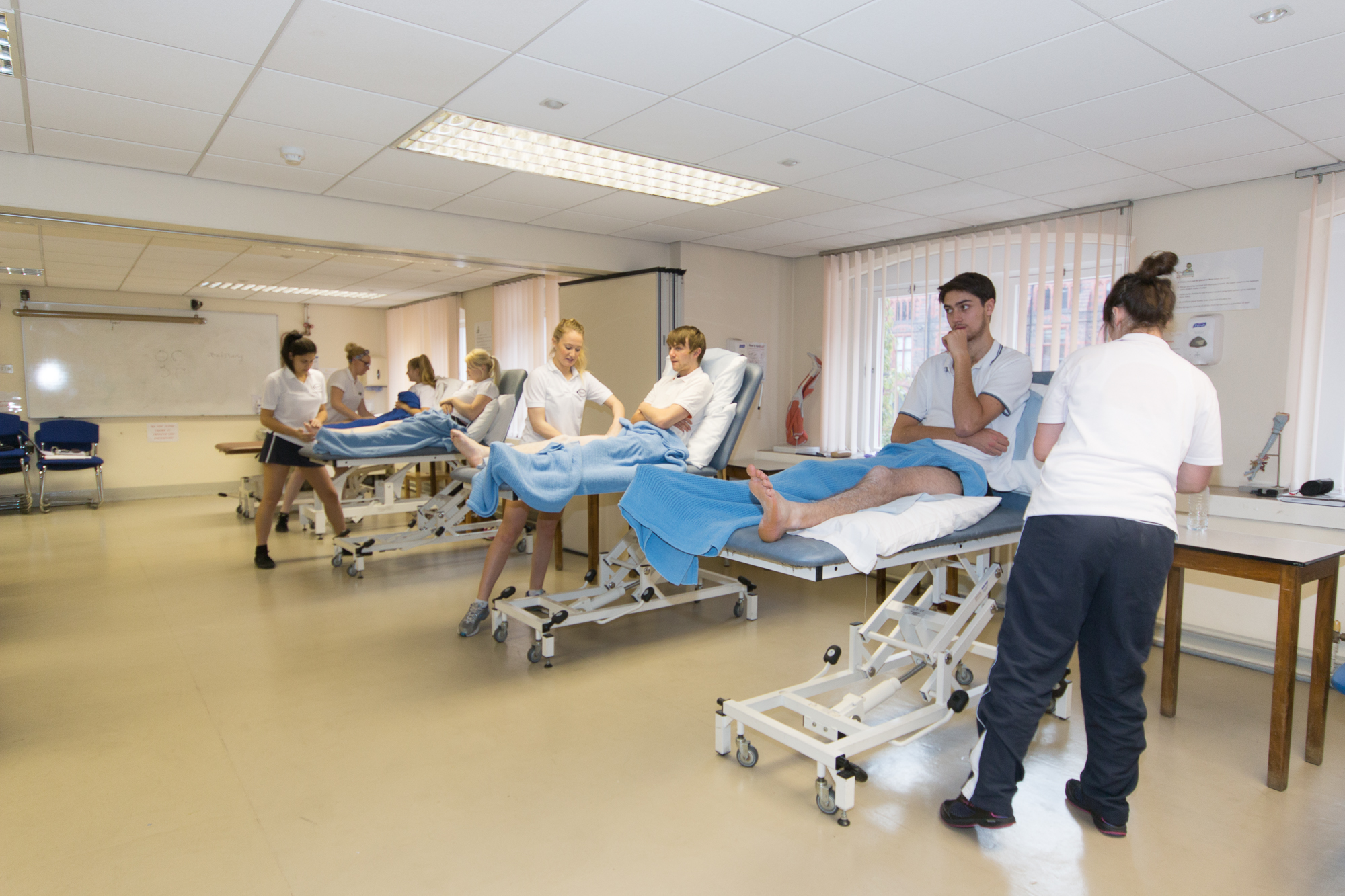 “The Physiotherapy Department
at the University of Liverpool
feels like one big family”
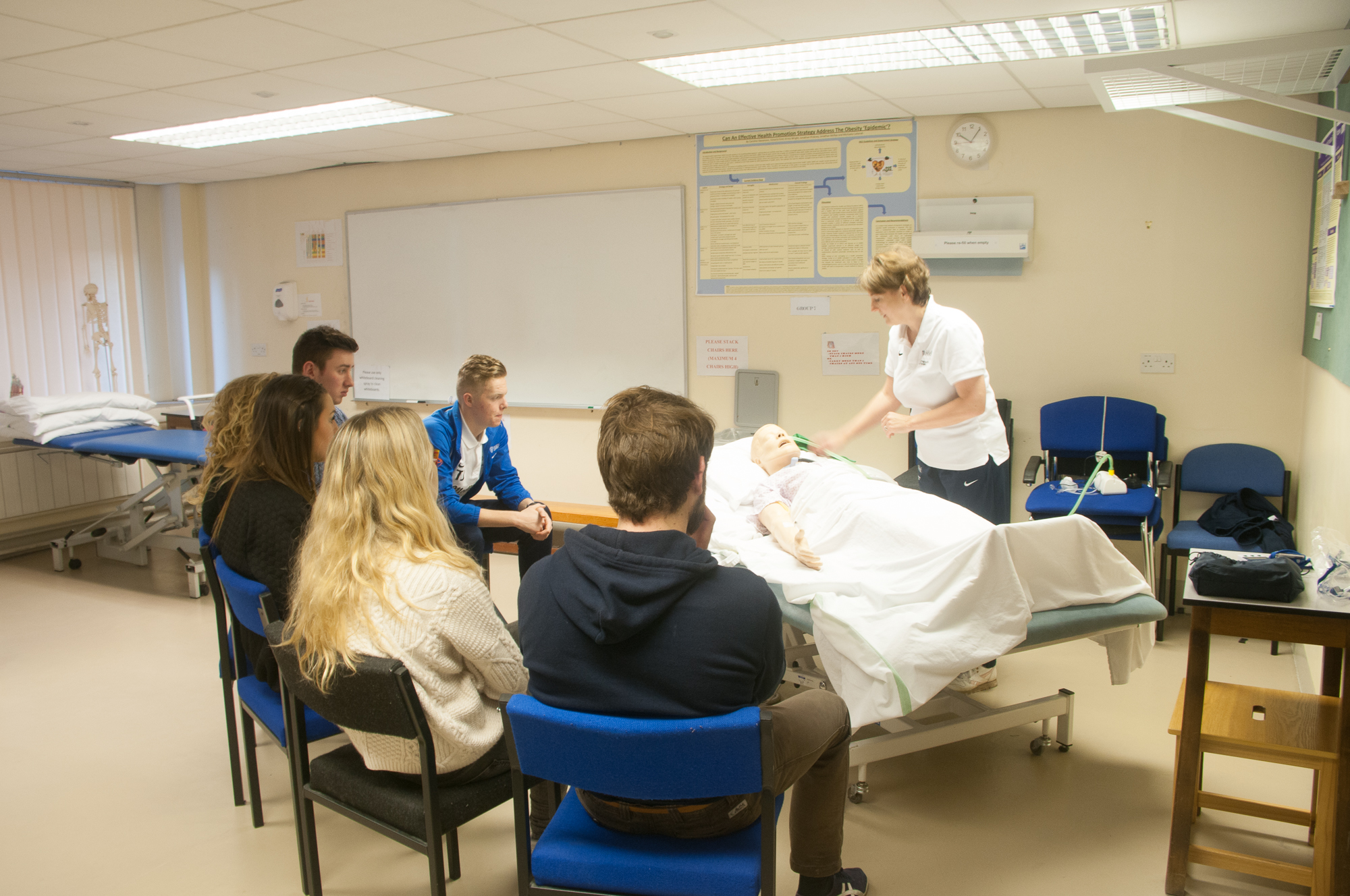 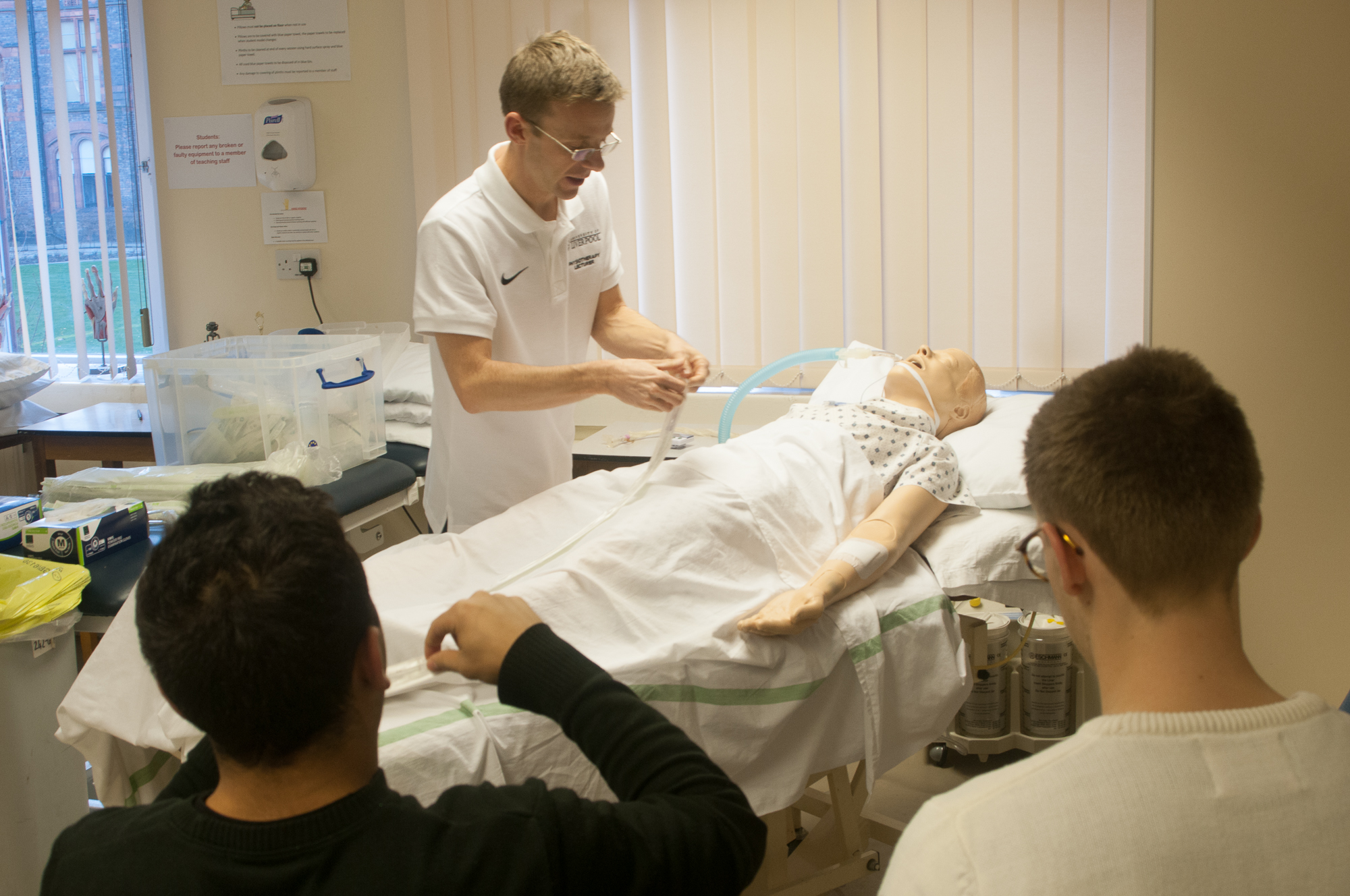 1st in the North West for Physiotherapy
(The Complete University Guide 2018)
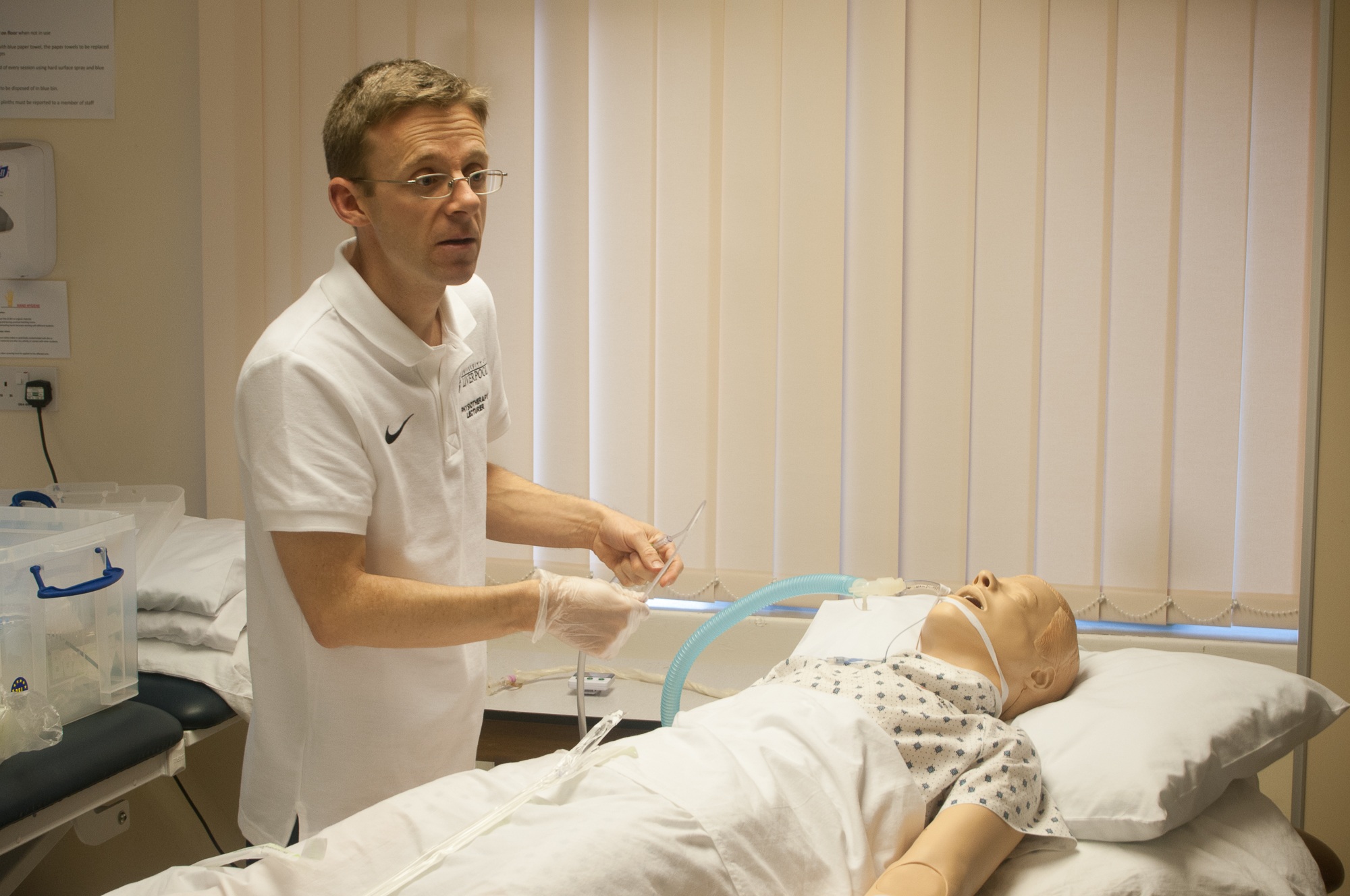 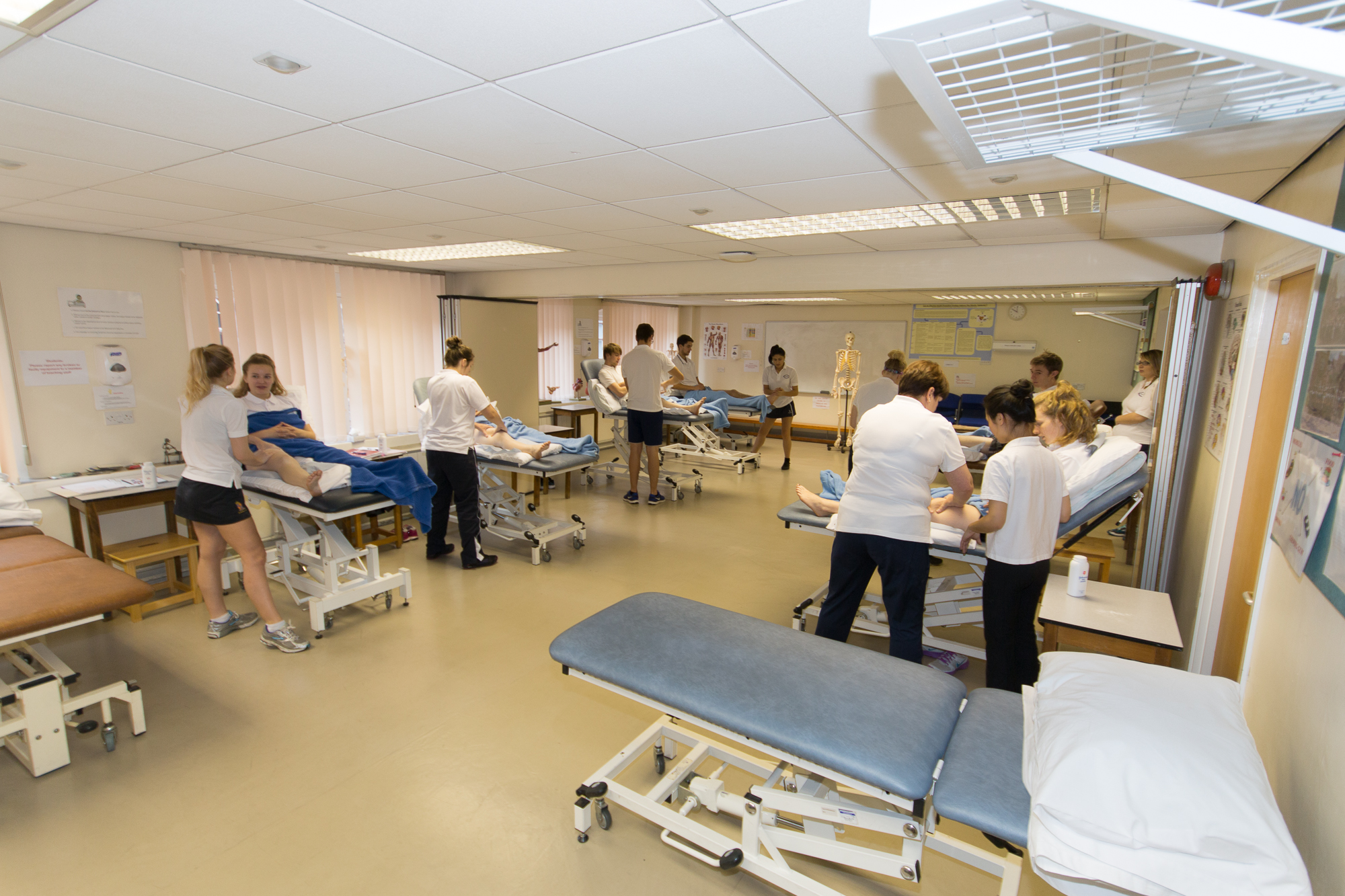 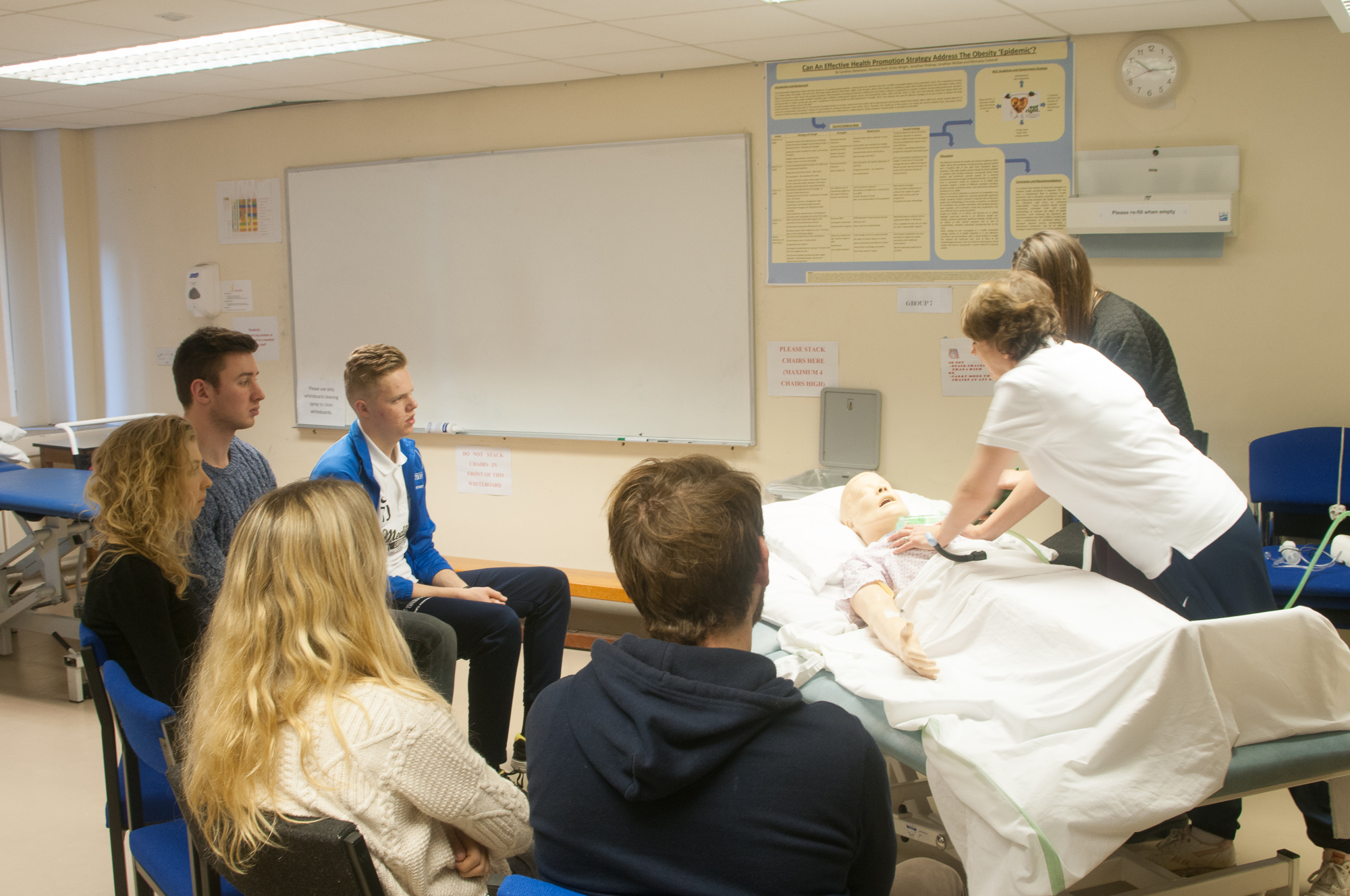 “Each and every member of staff has a huge heart and are passionate about what they do”
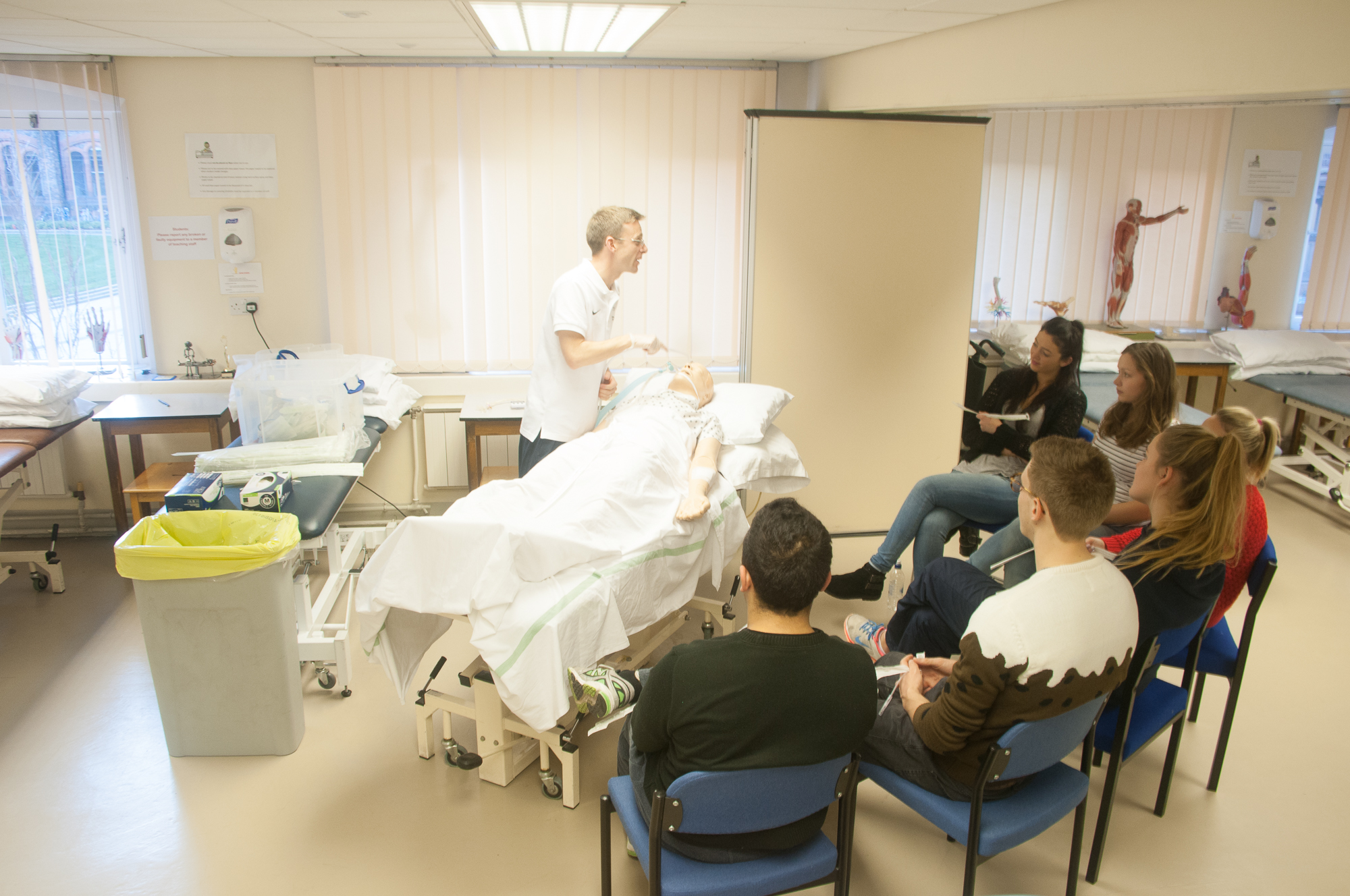 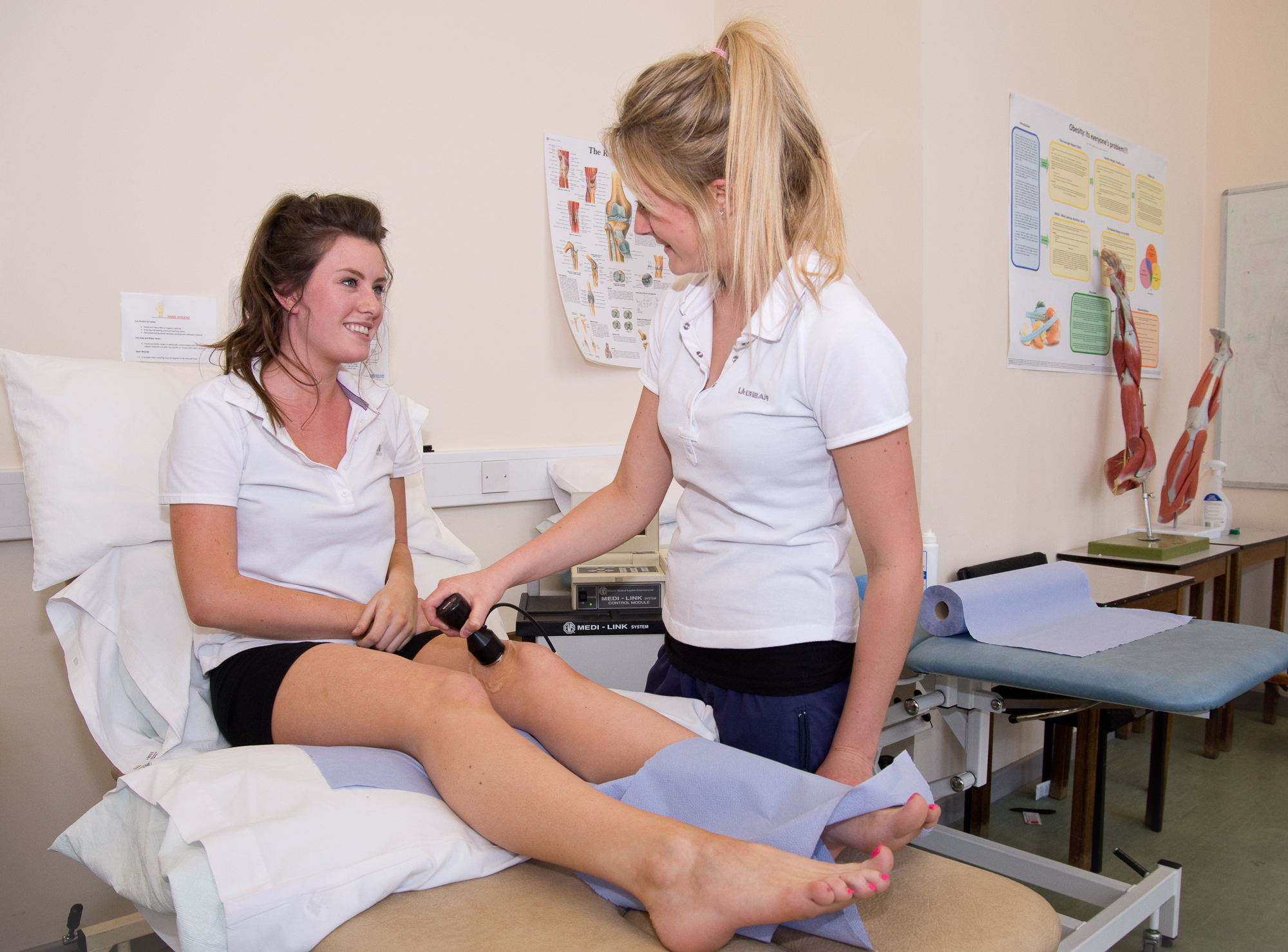 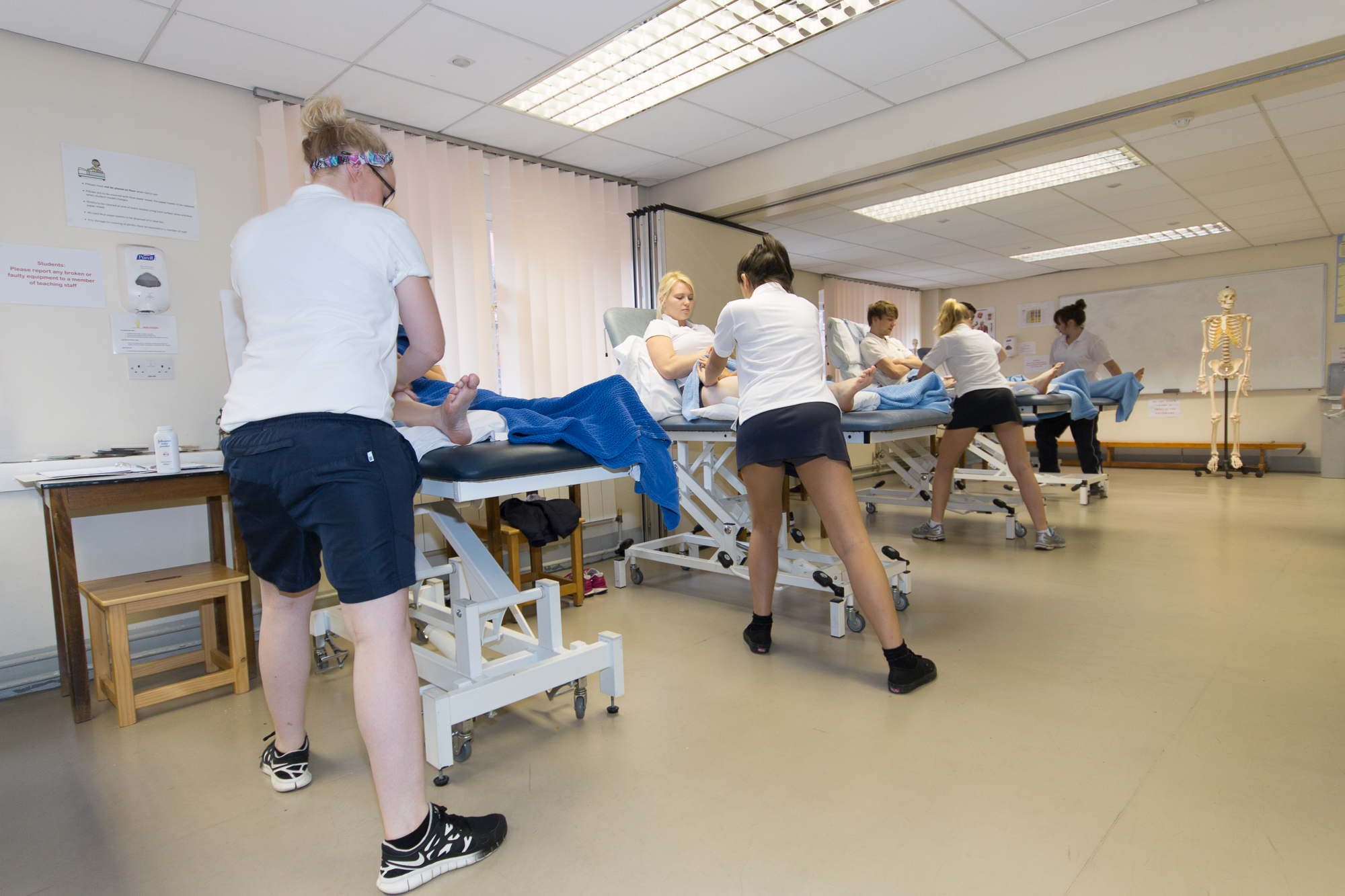 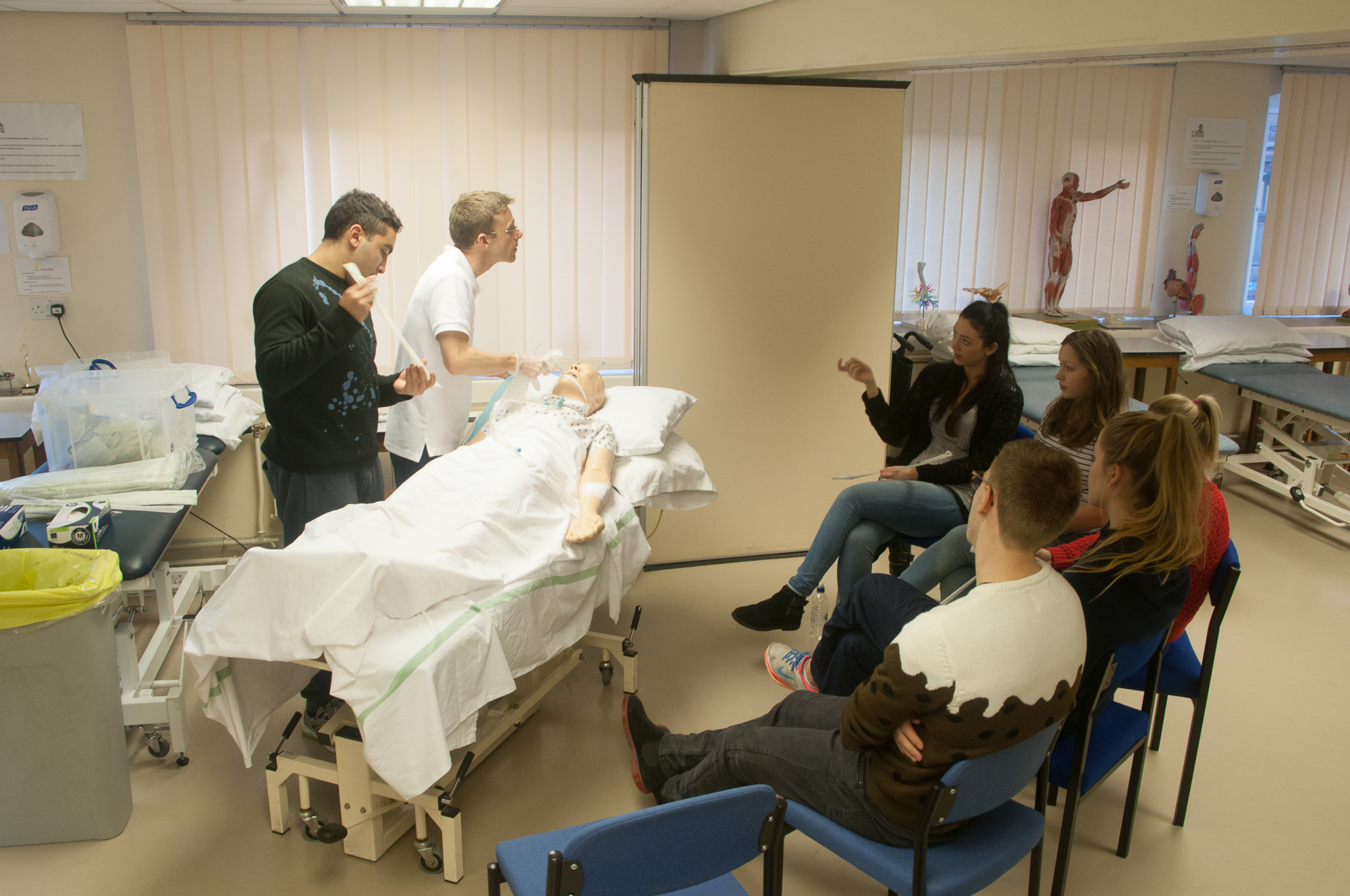 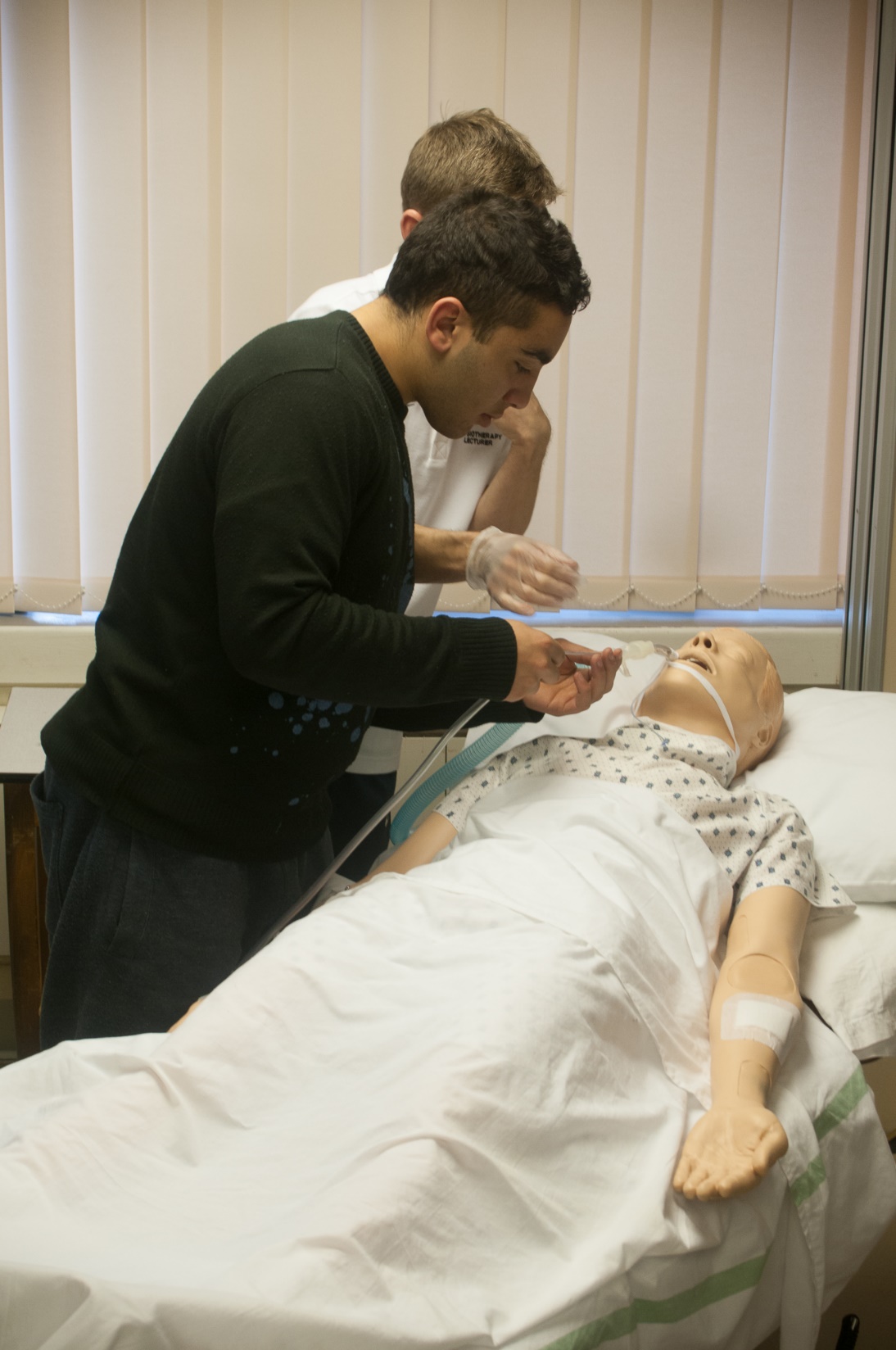 “I have received a challenging and life-changing education provided by an incredibly knowledgeable, supportive and caring team of educators”
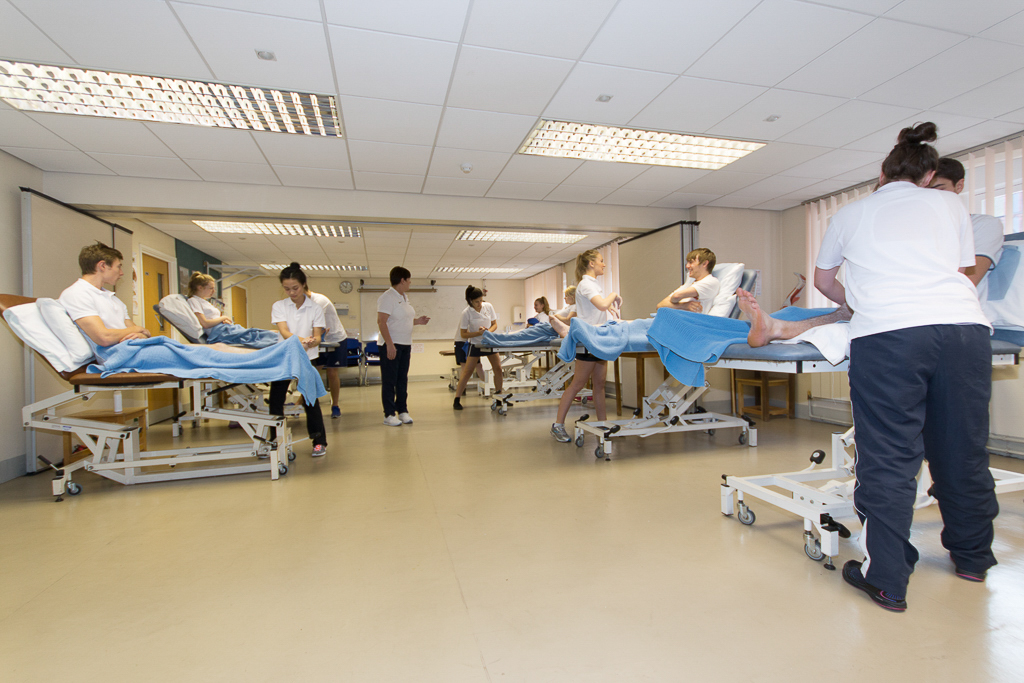 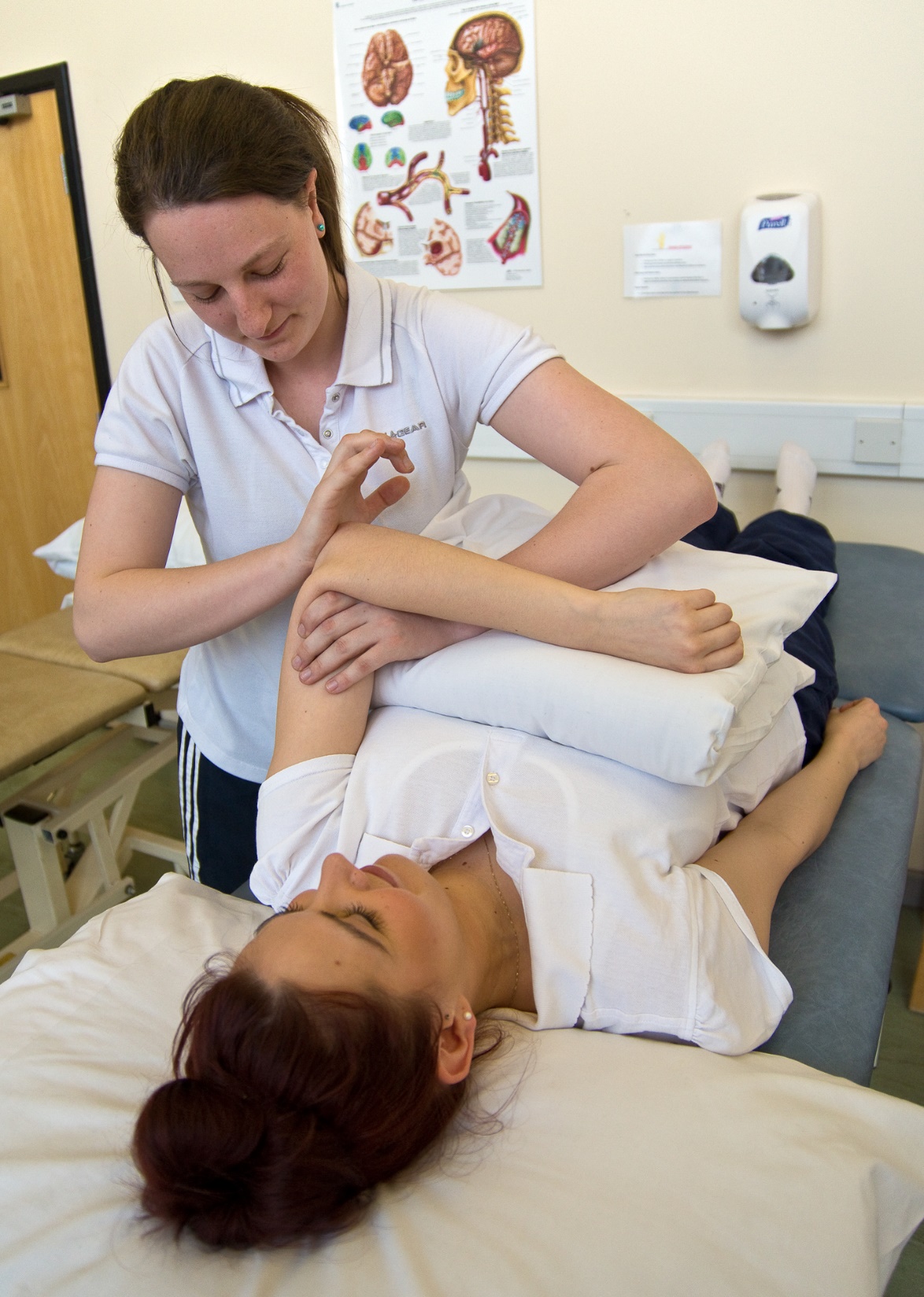 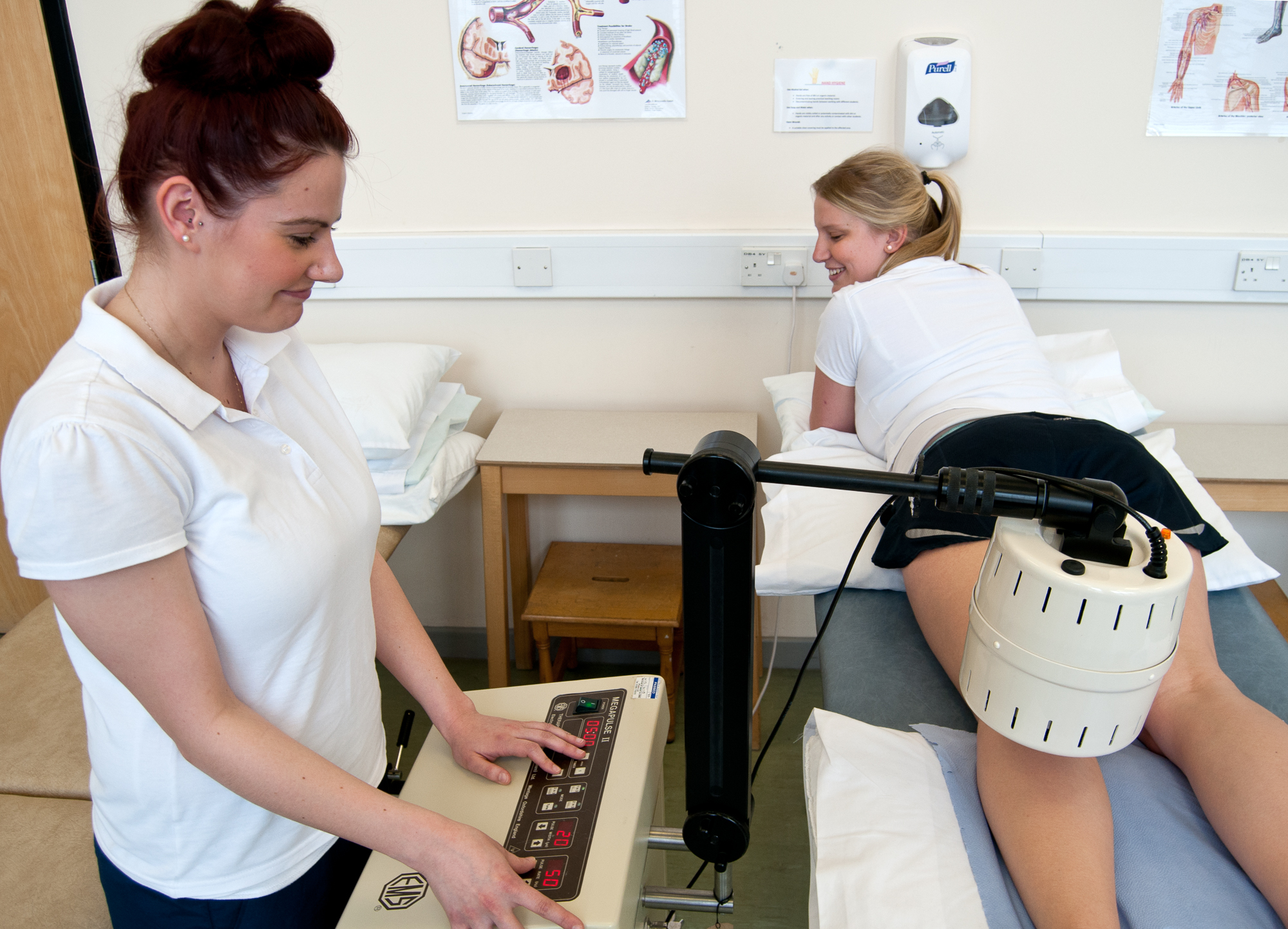 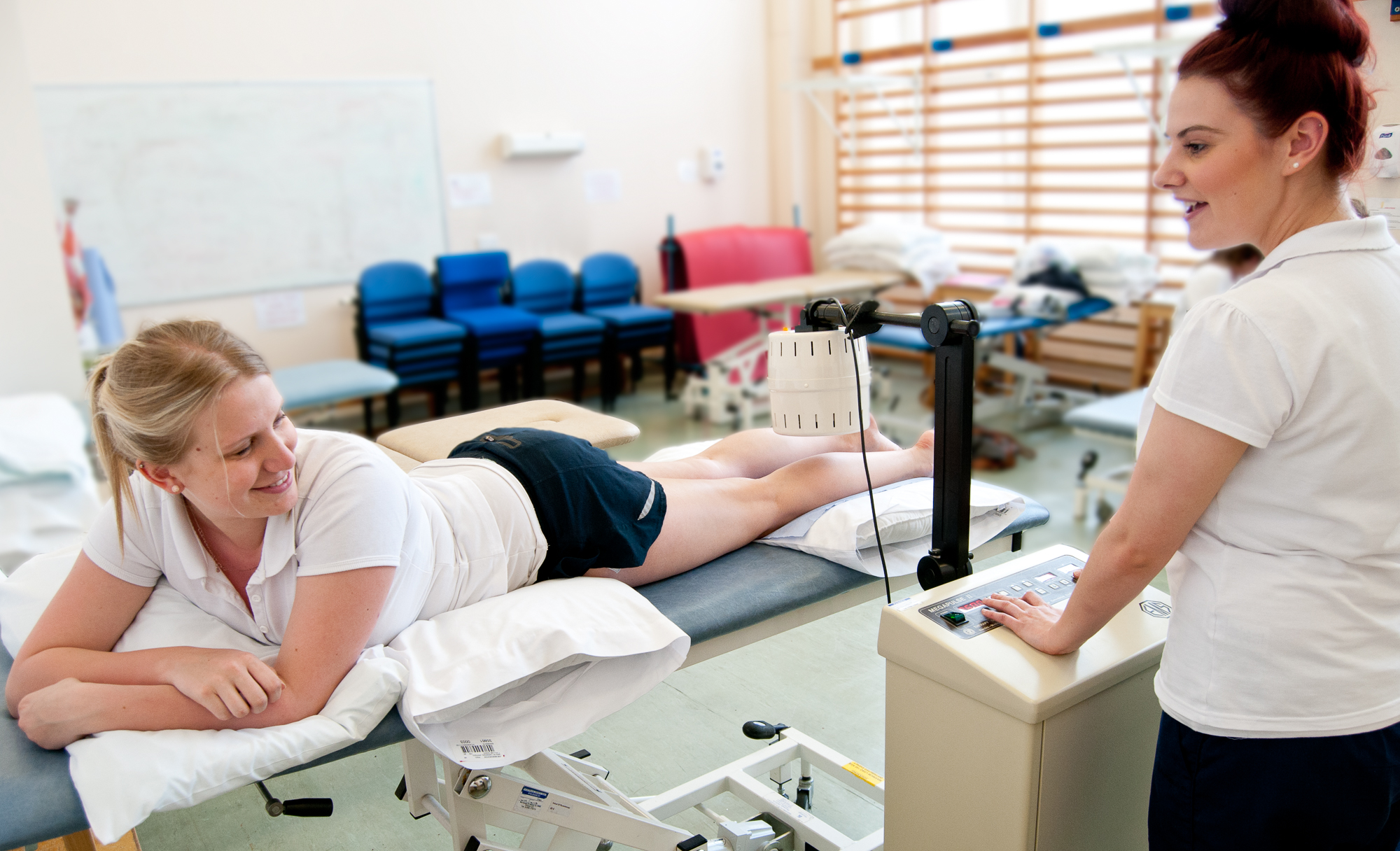 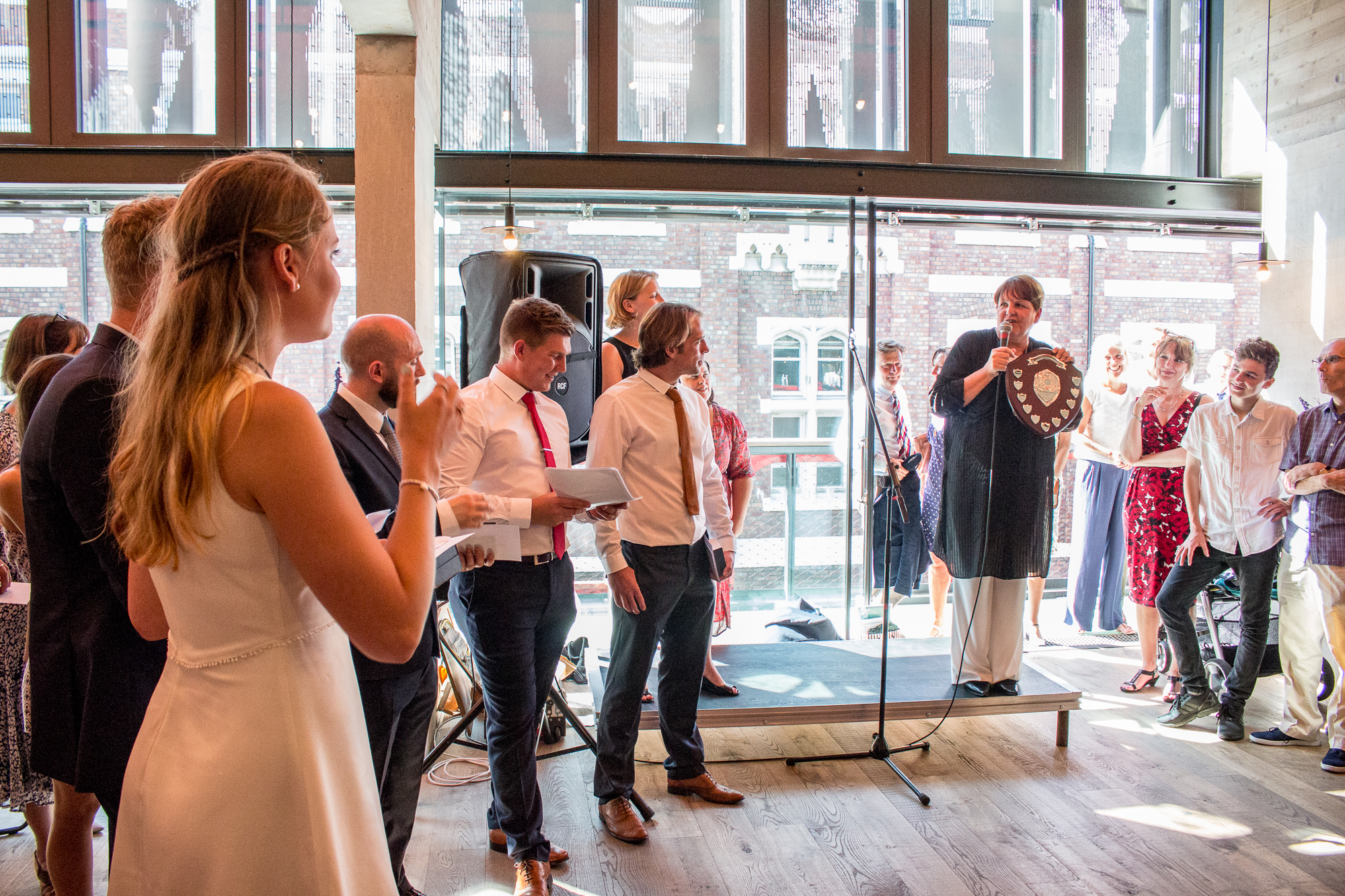 The 2016 graduating students receiving their prizes
“The staff are a credit to the university.  Always willing to help and always there to support”
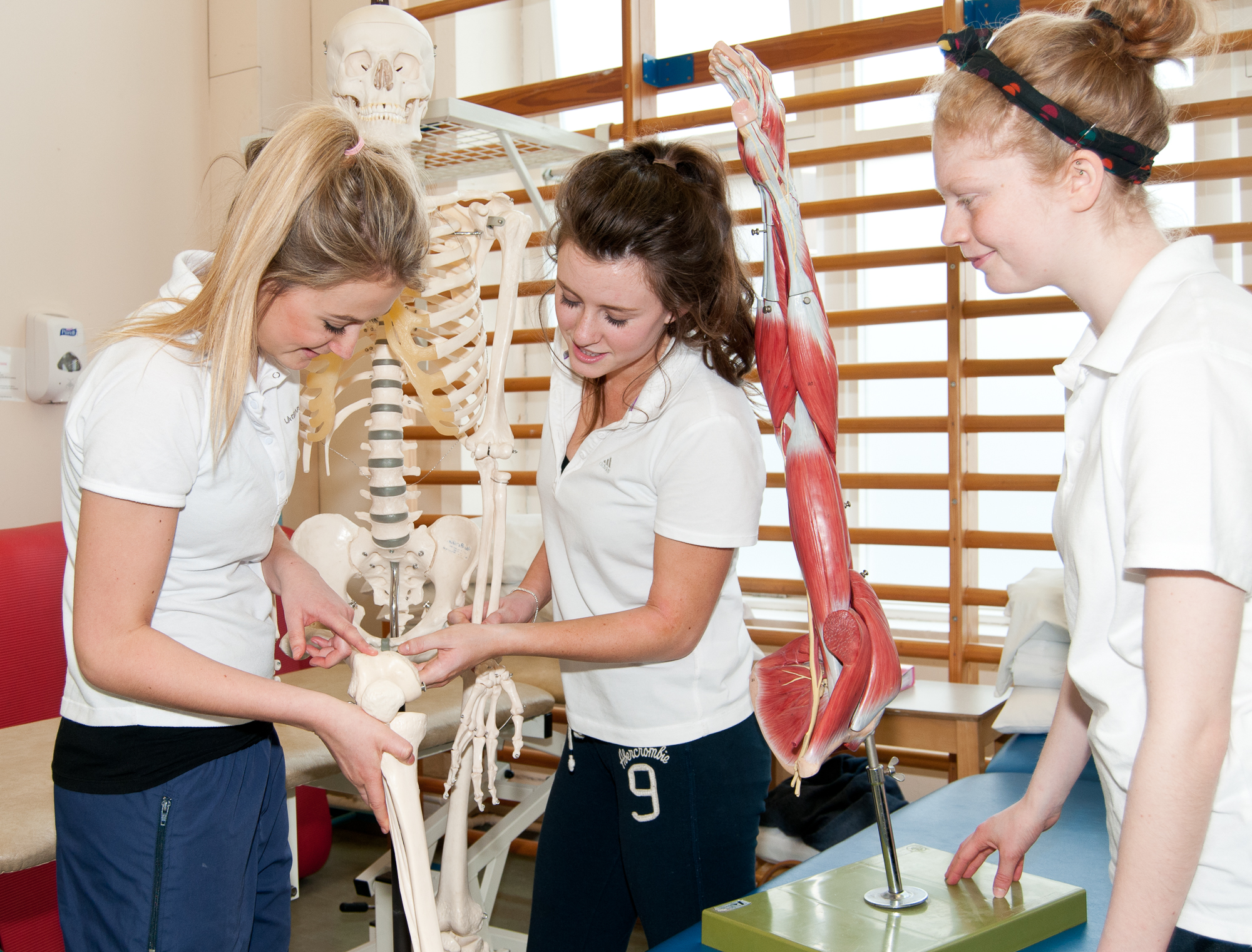 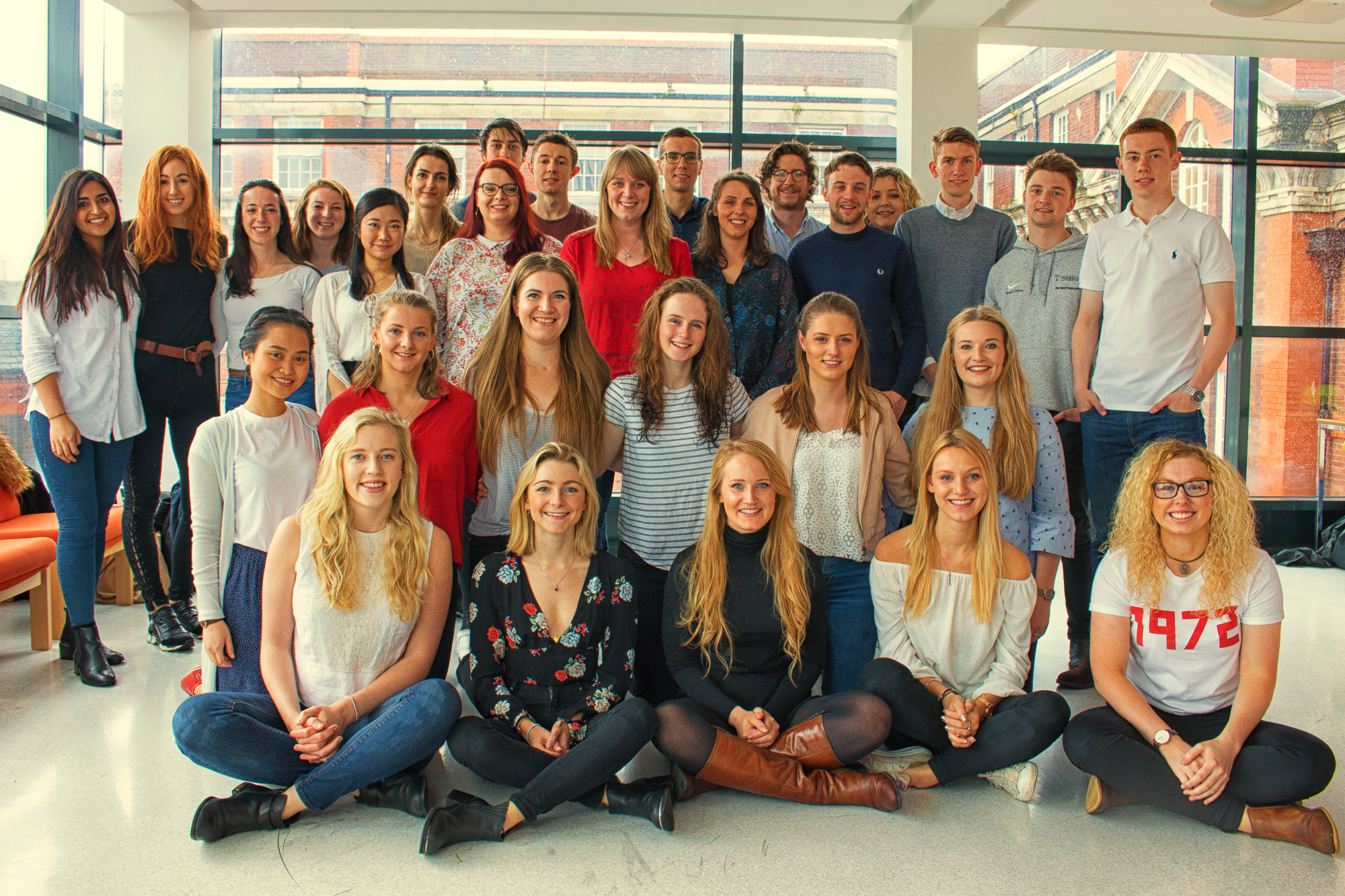 The 2017 graduating students
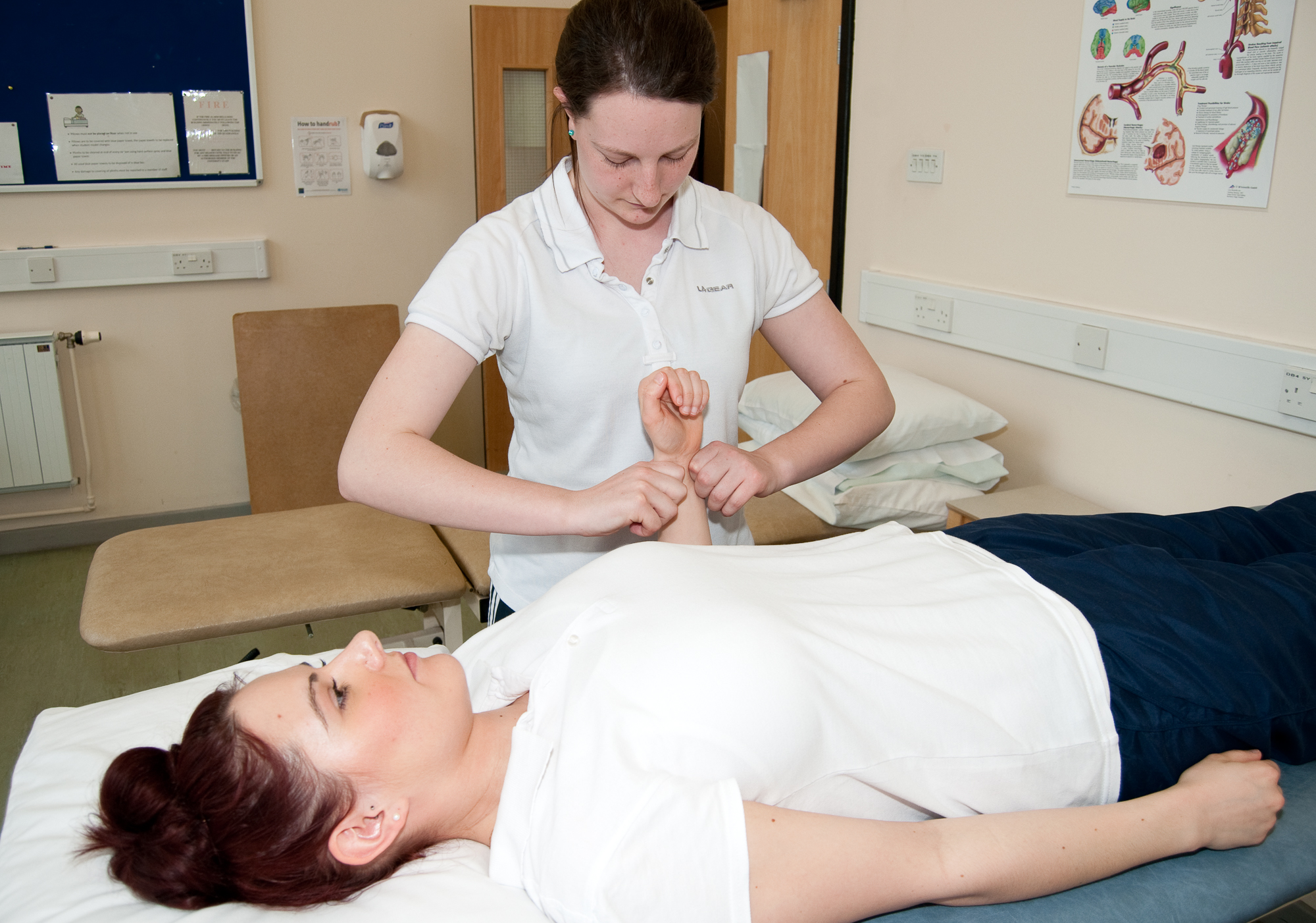